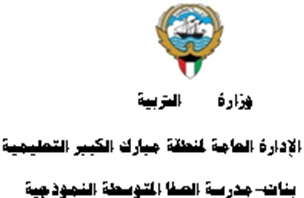 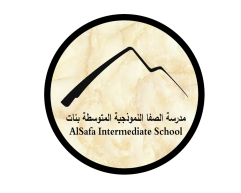 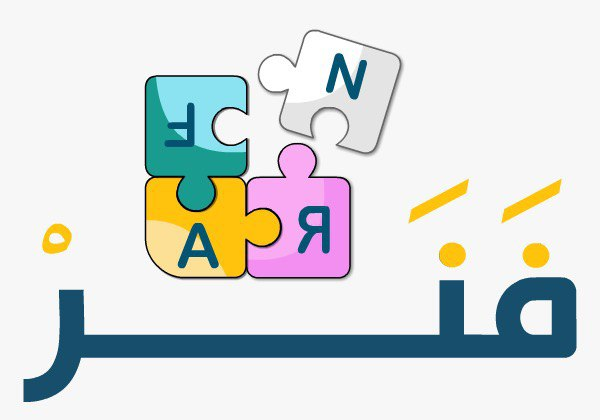 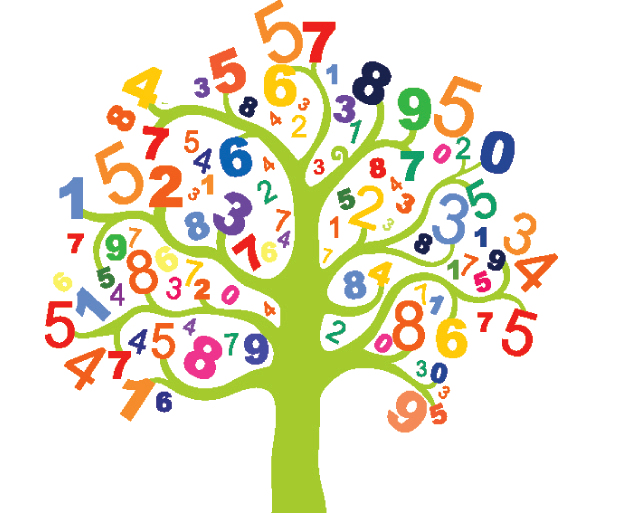 (6-2): العلامات التكرارية والجداول التكراريةإعداد المعلمة: أ. نوره راشد
رئيسة قسم الرياضيات : هنادي العمران 
مديرة المدرسة : أ / ليلى حسين  اكبر
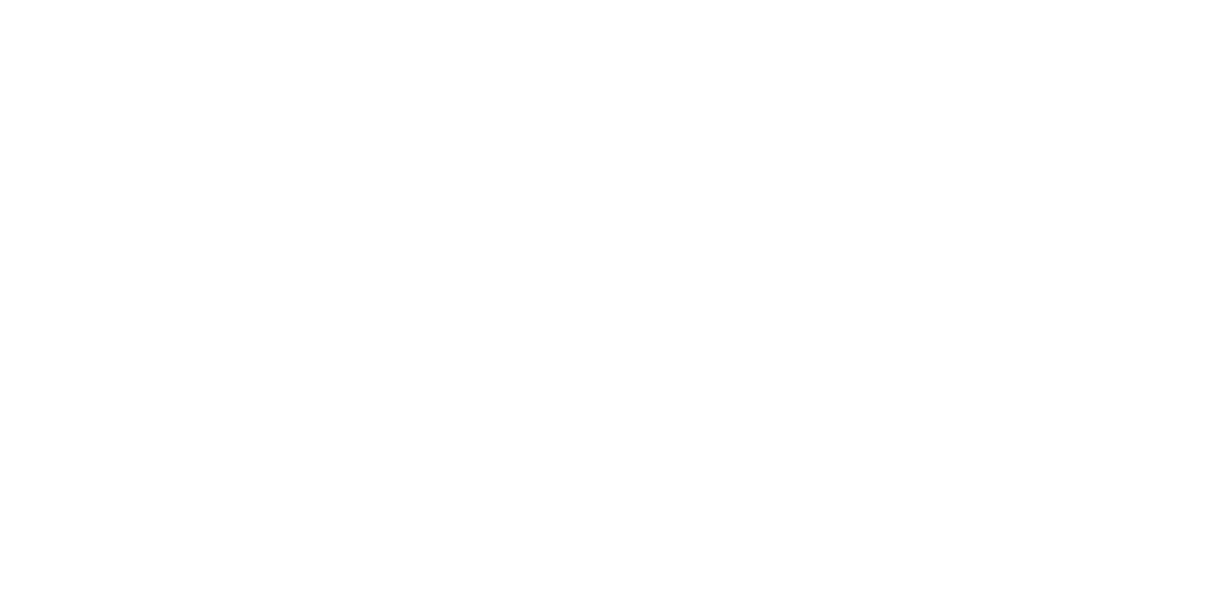 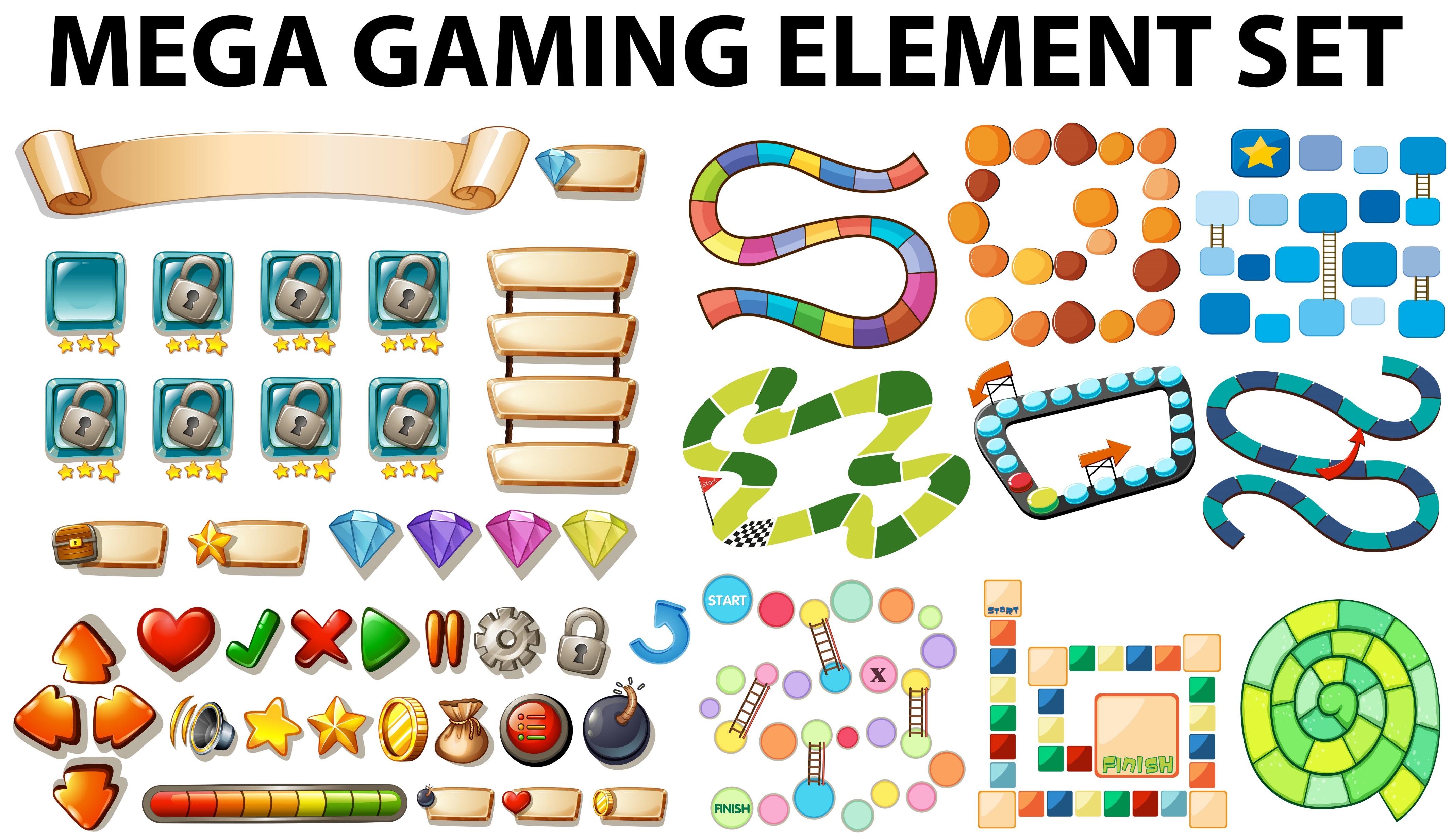 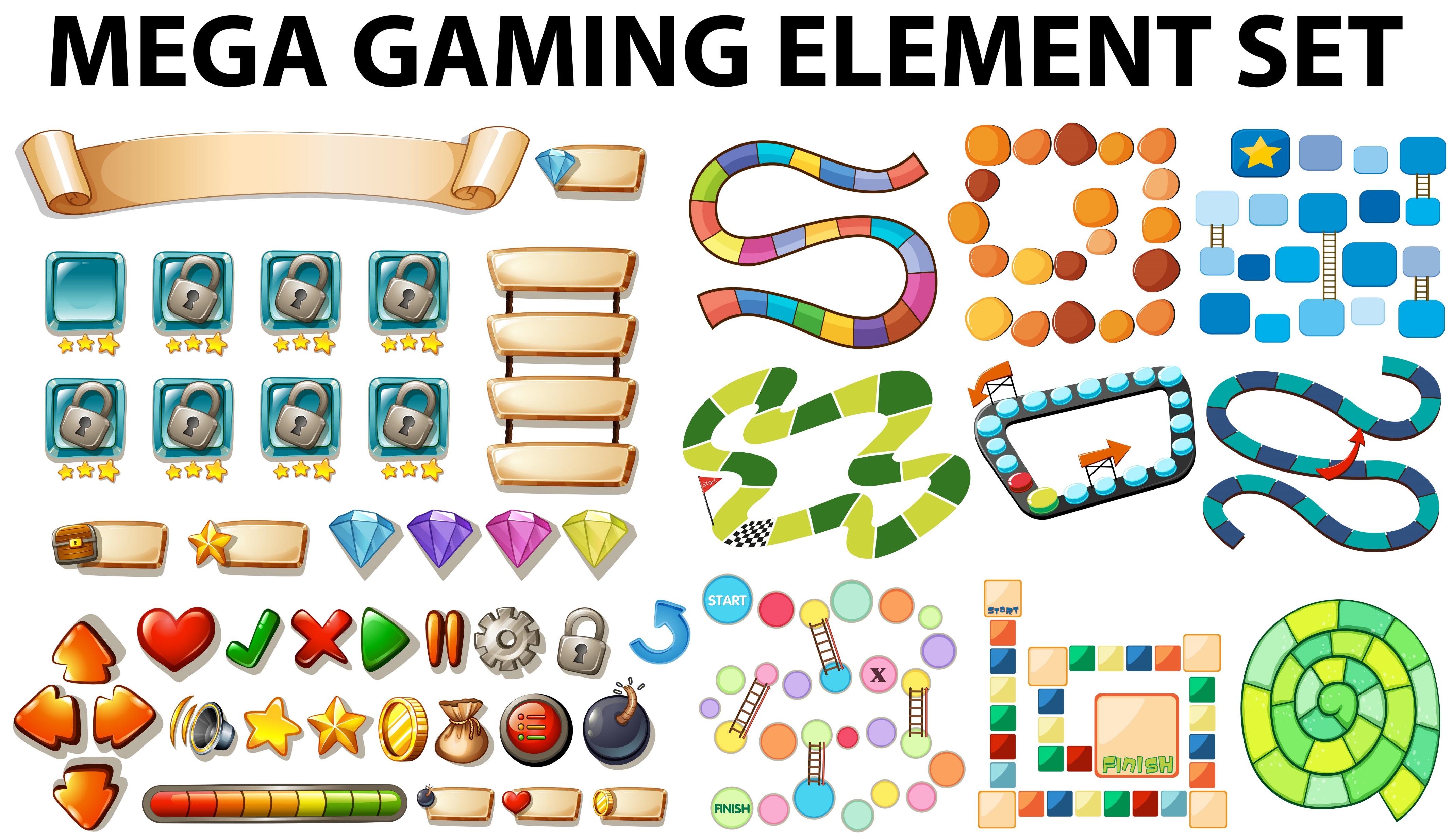 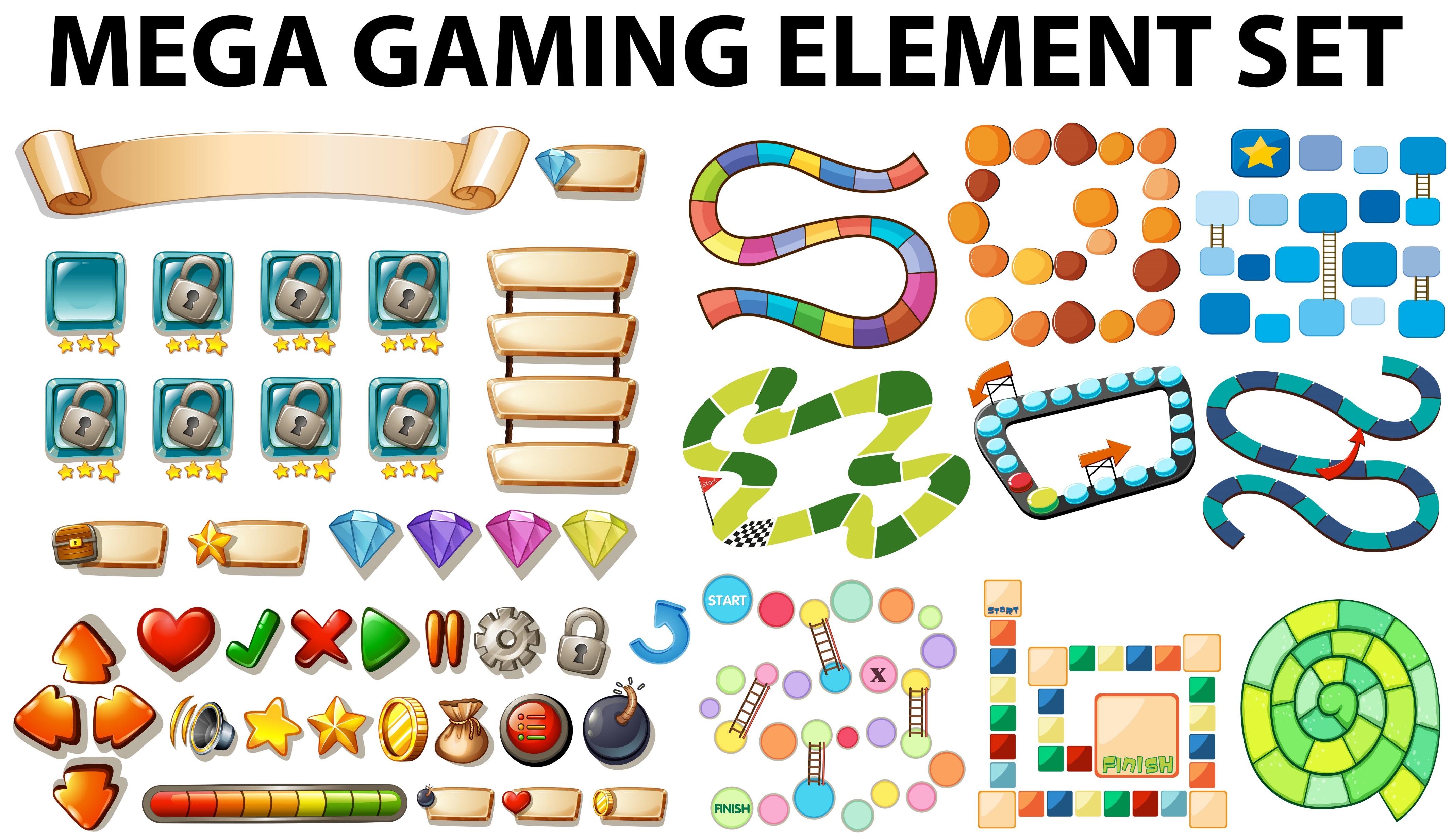 مراحل لعبه ثبت اجابتك
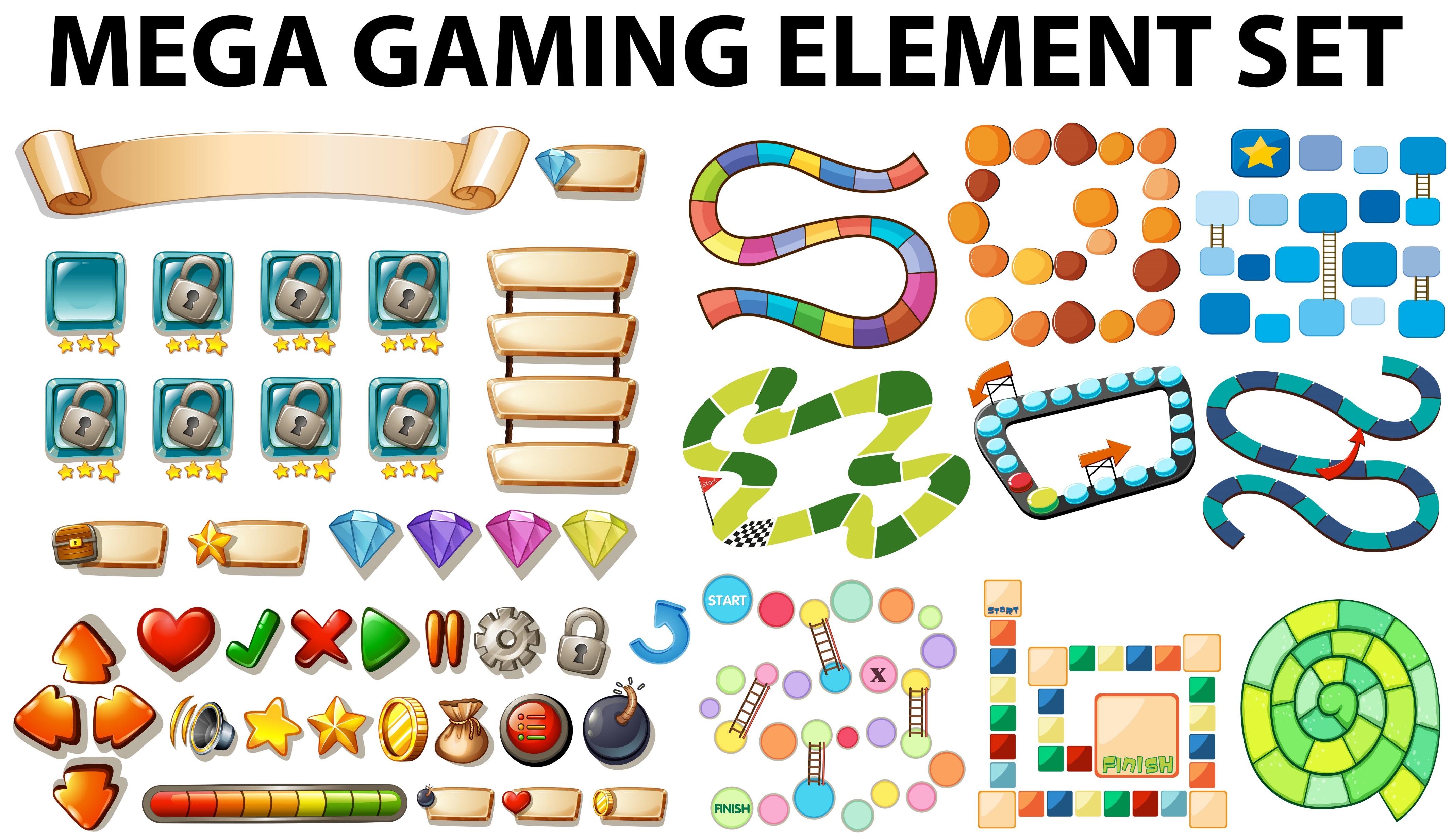 المرحلة الأولى
المرحلة الثانية
المرحلة الثالثة
المرحلة الرابعة
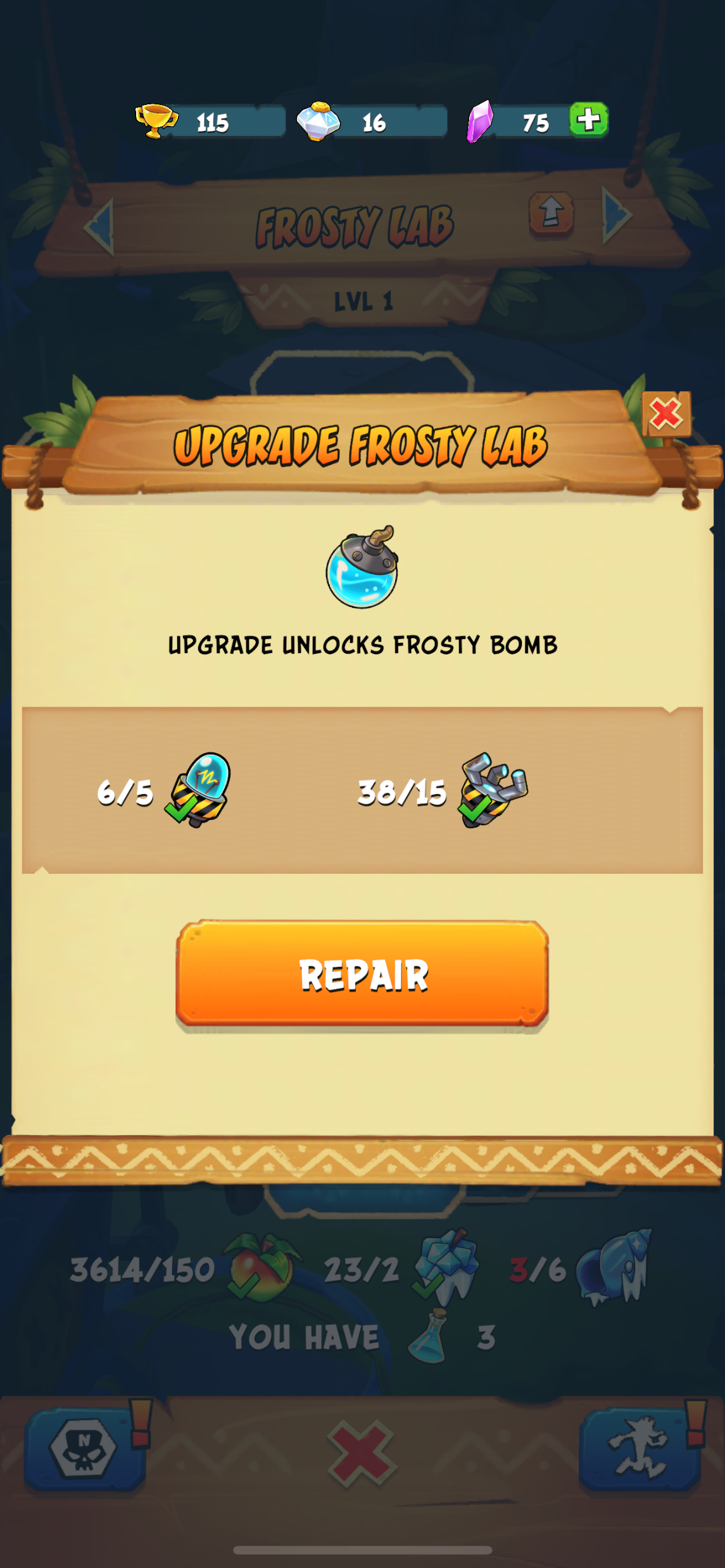 نهاية اللعبة
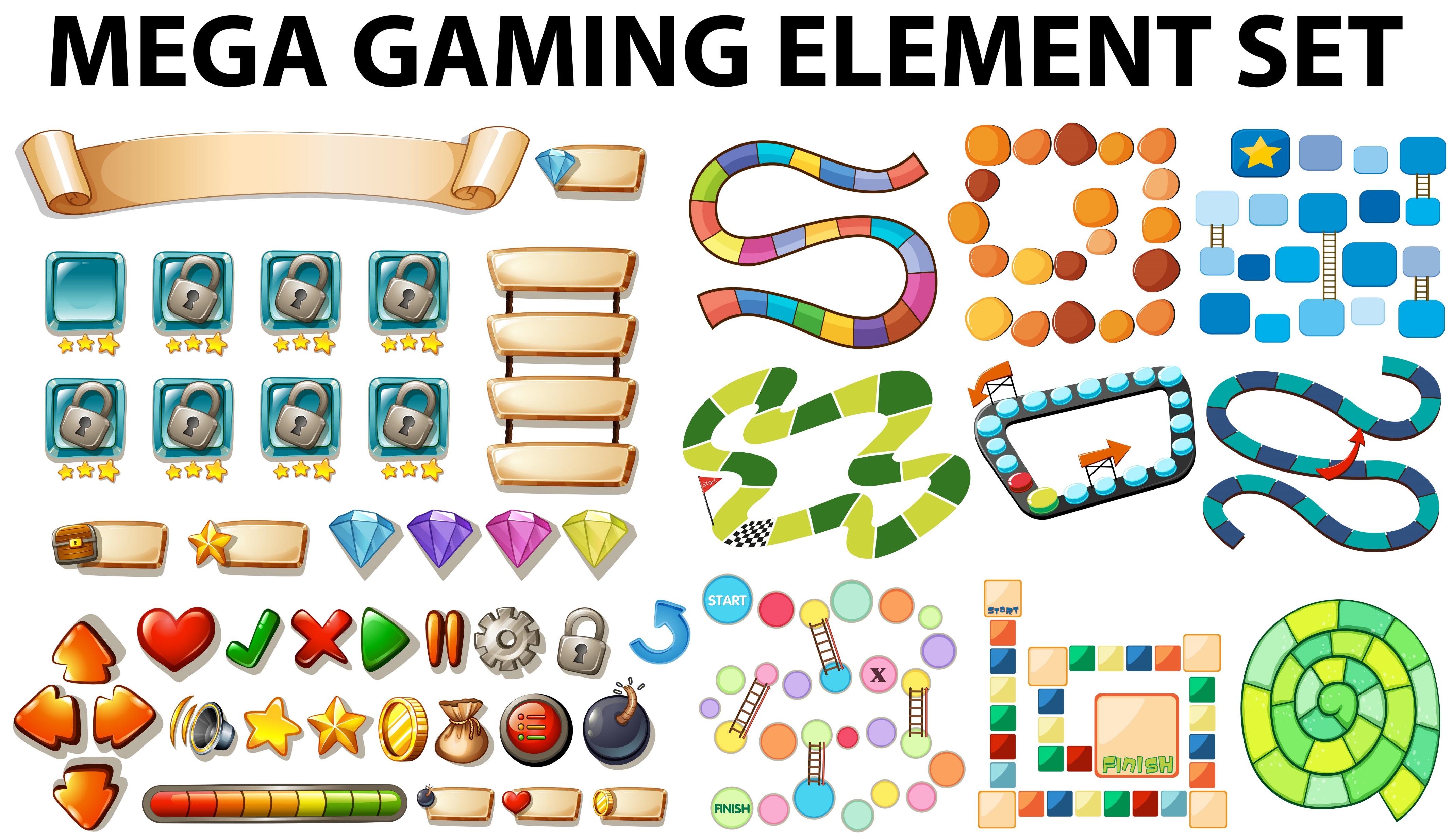 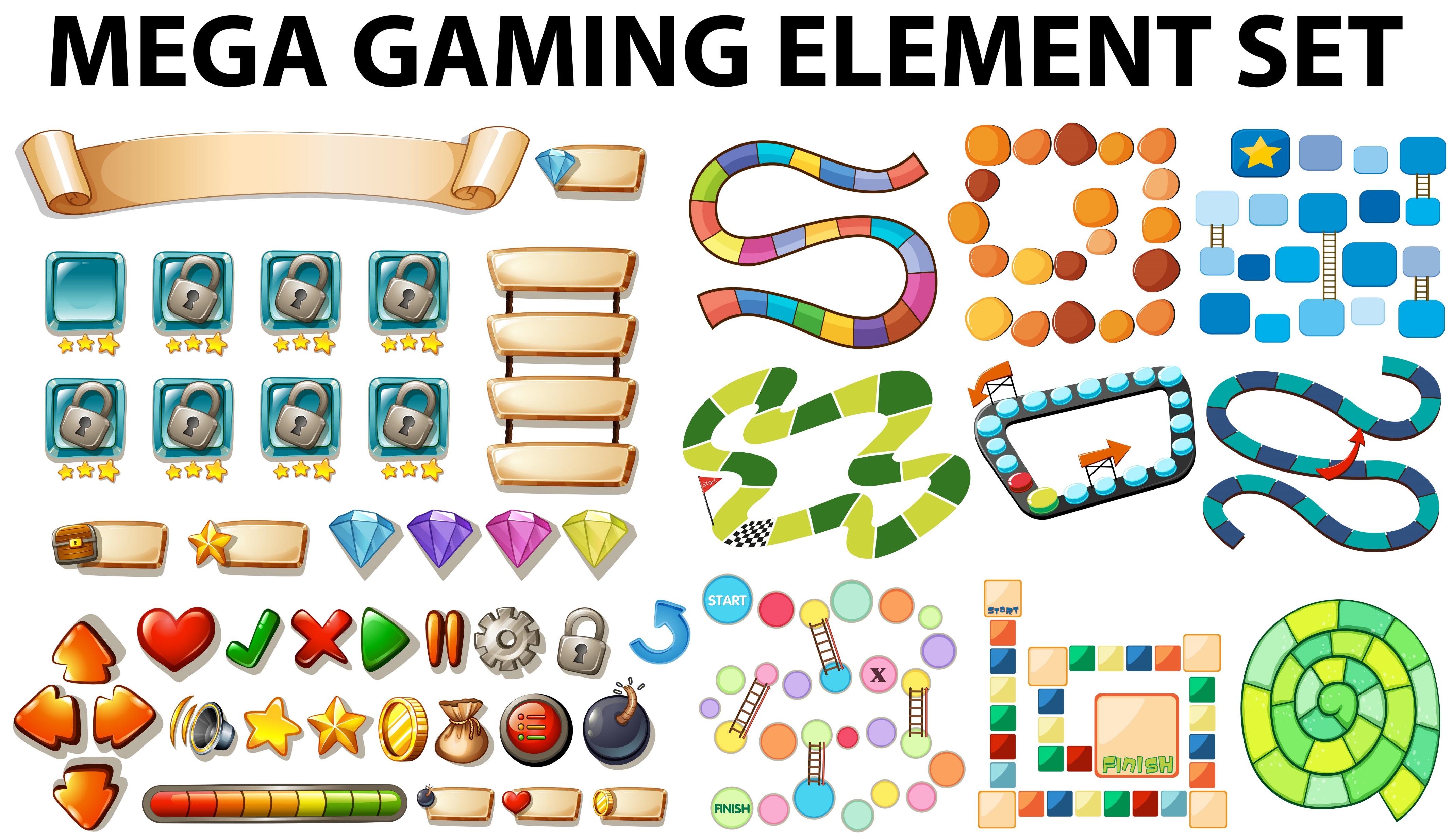 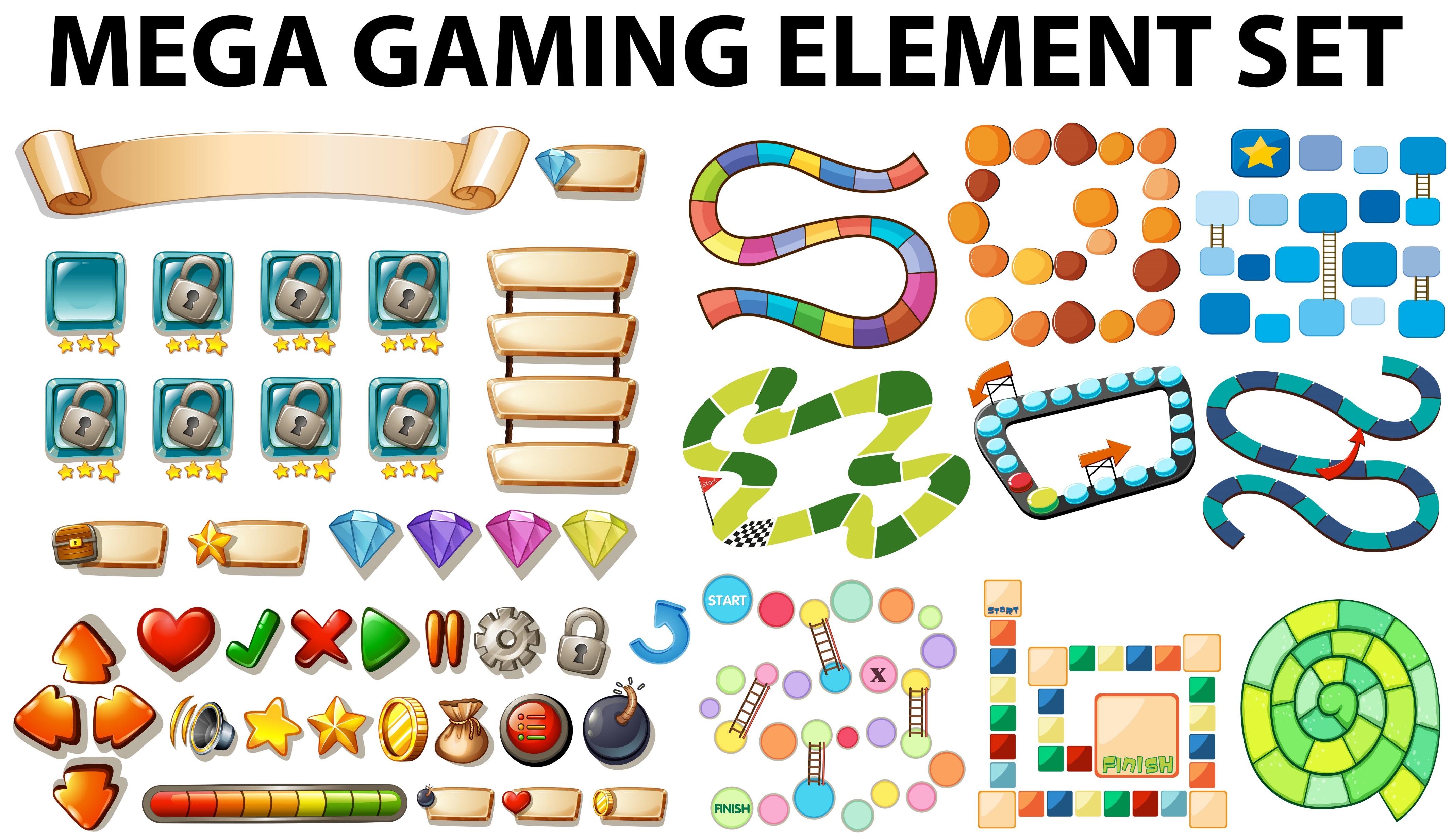 4   =      4,0
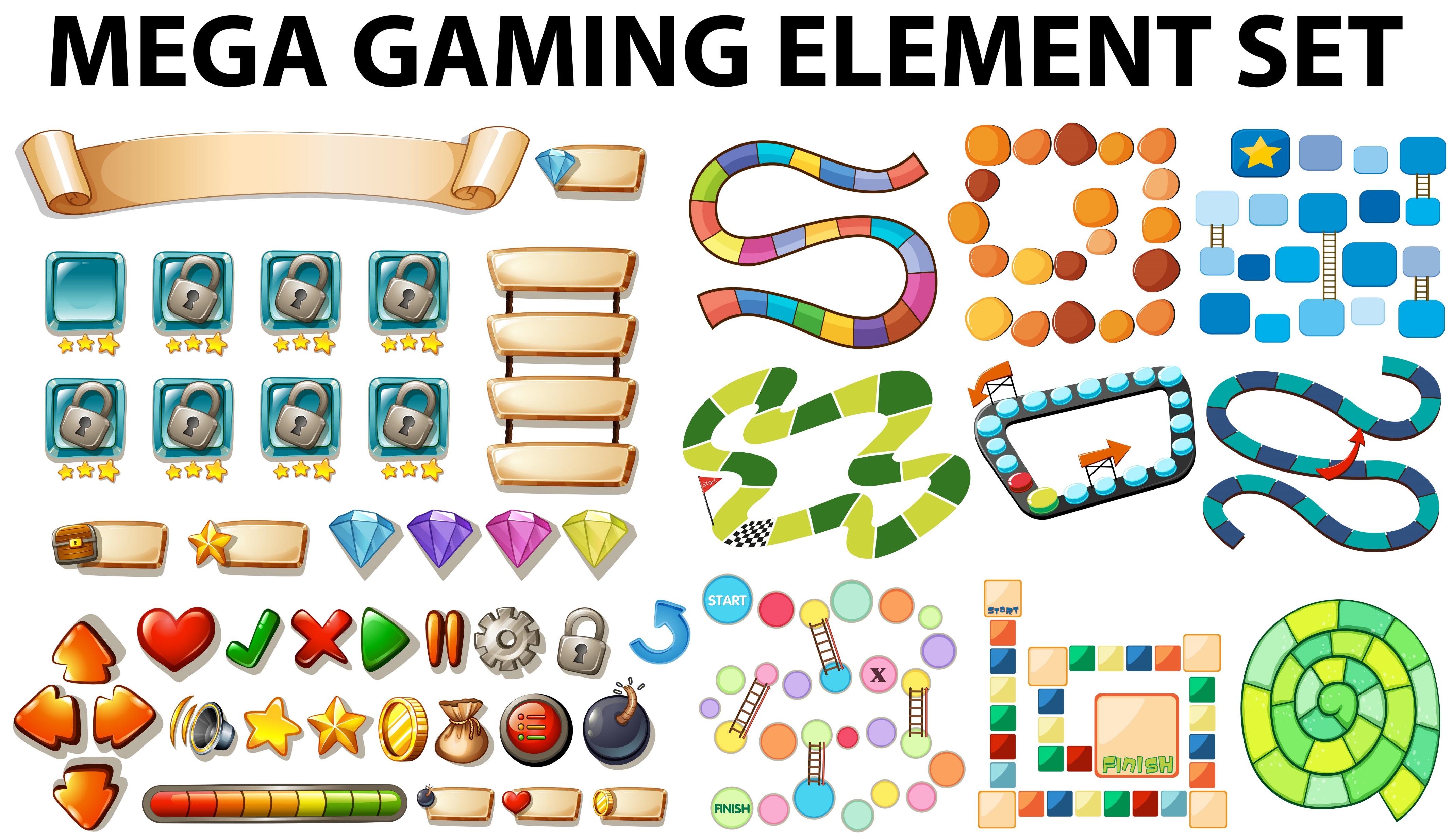 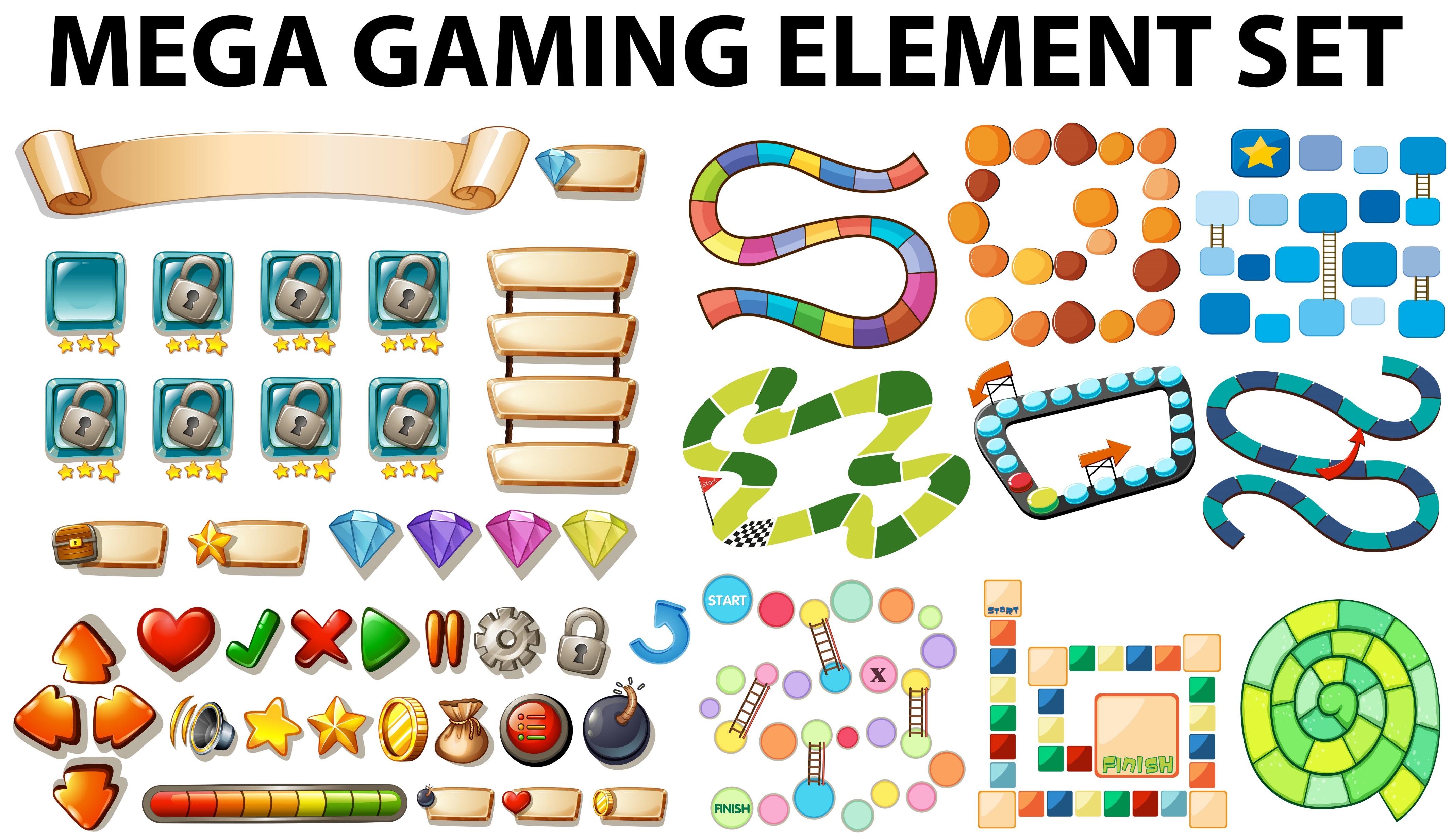 حاول مرة اخرى
نقطة إضافية
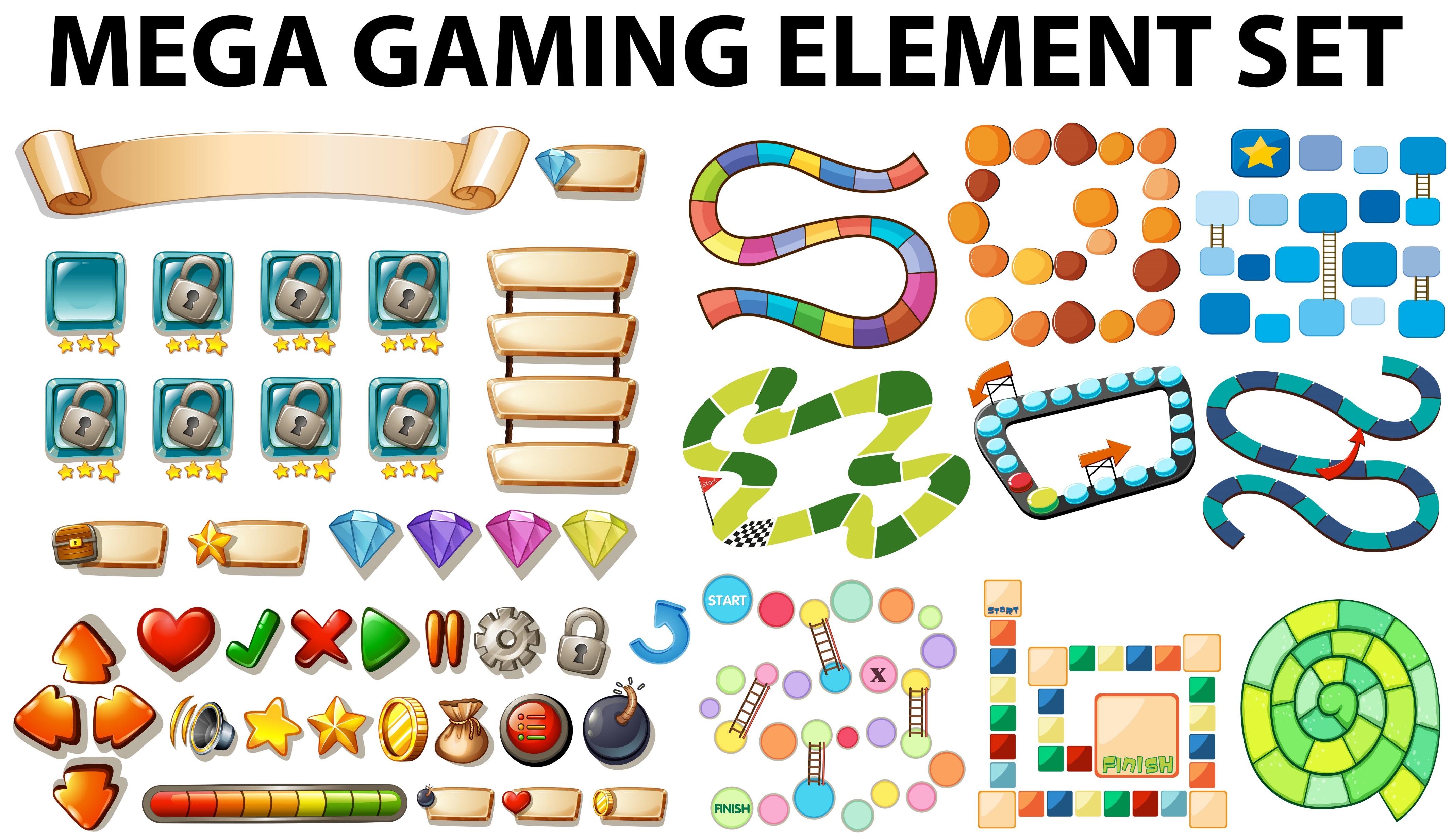 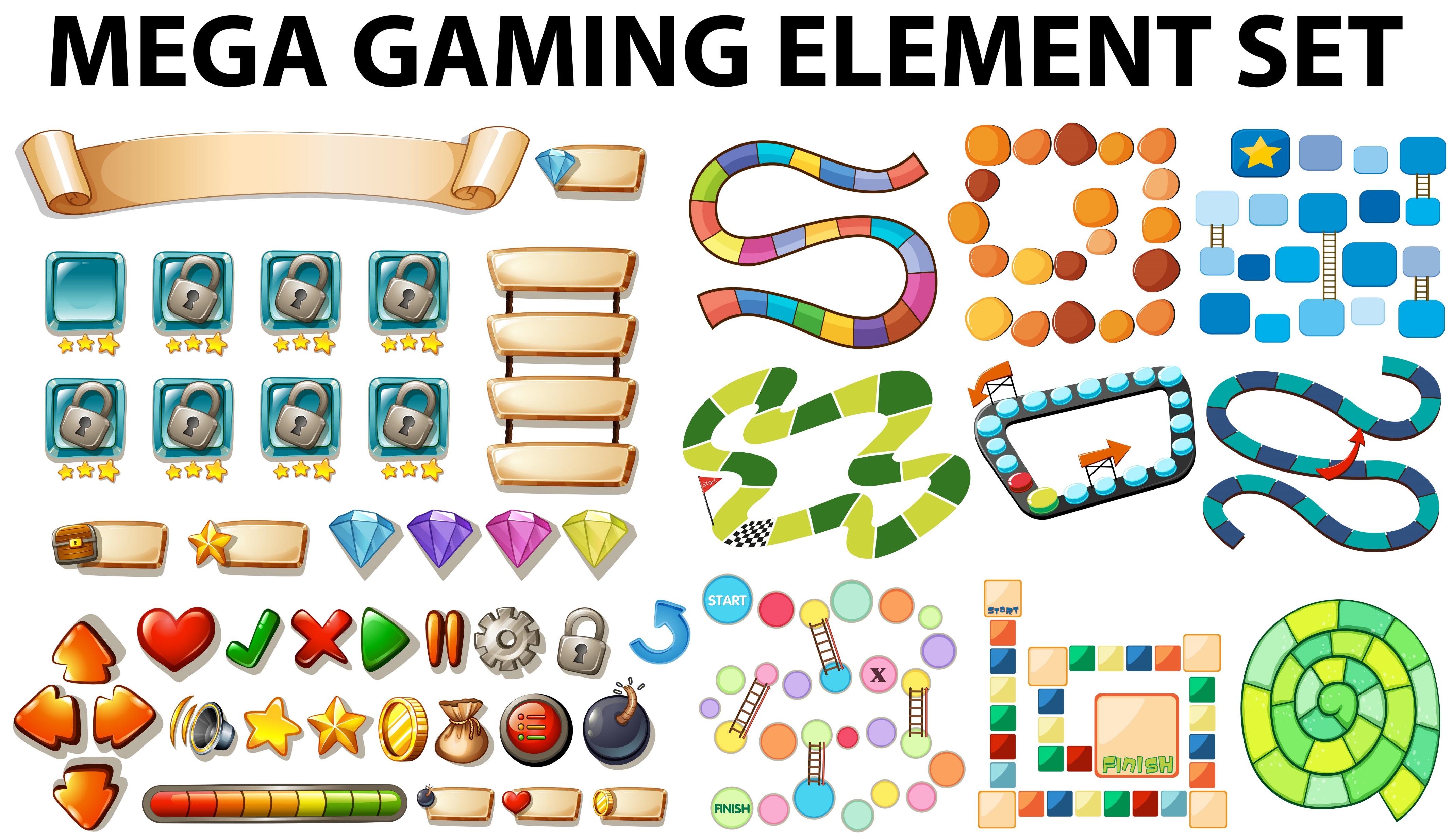 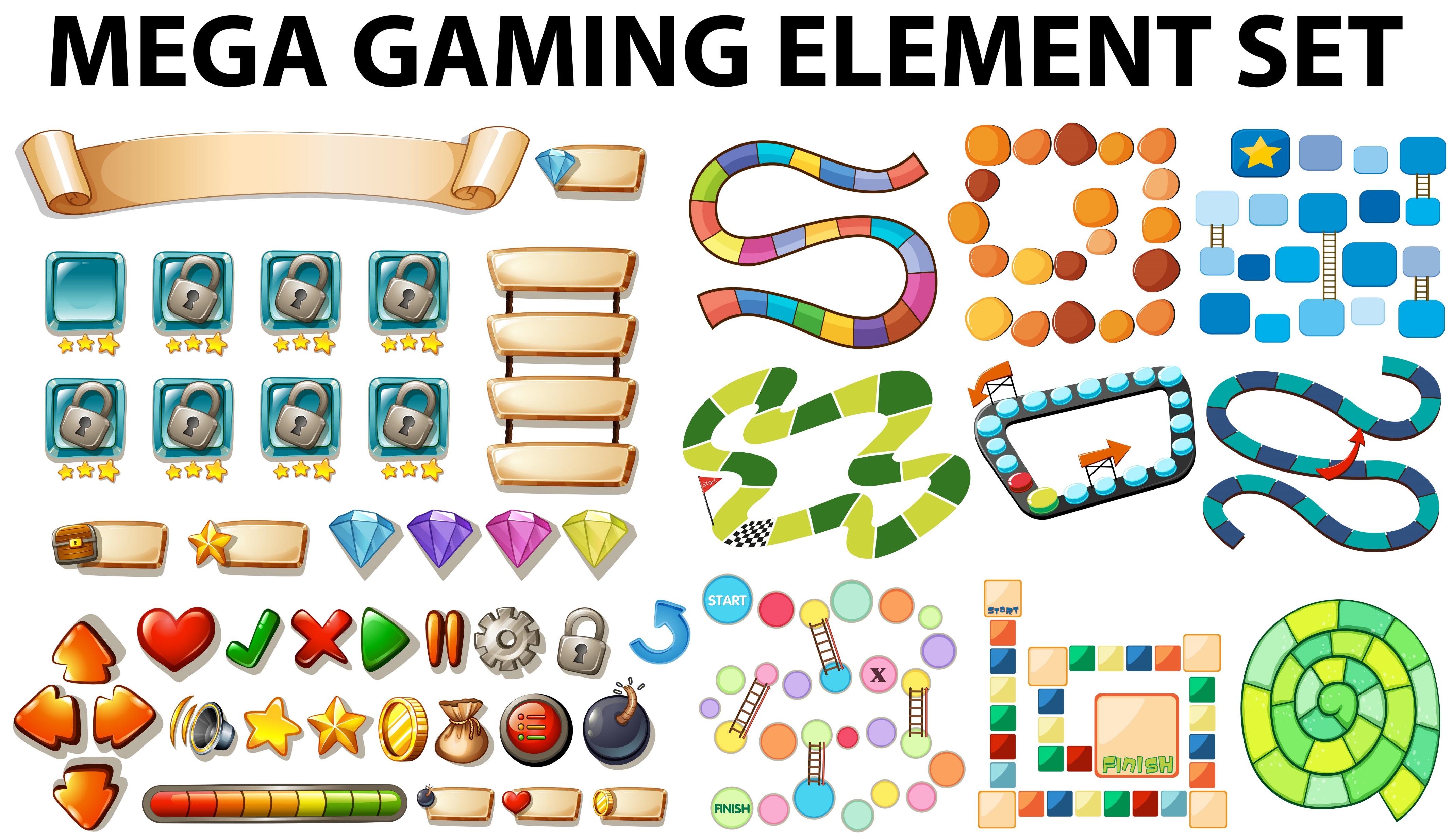 32    =     32,0
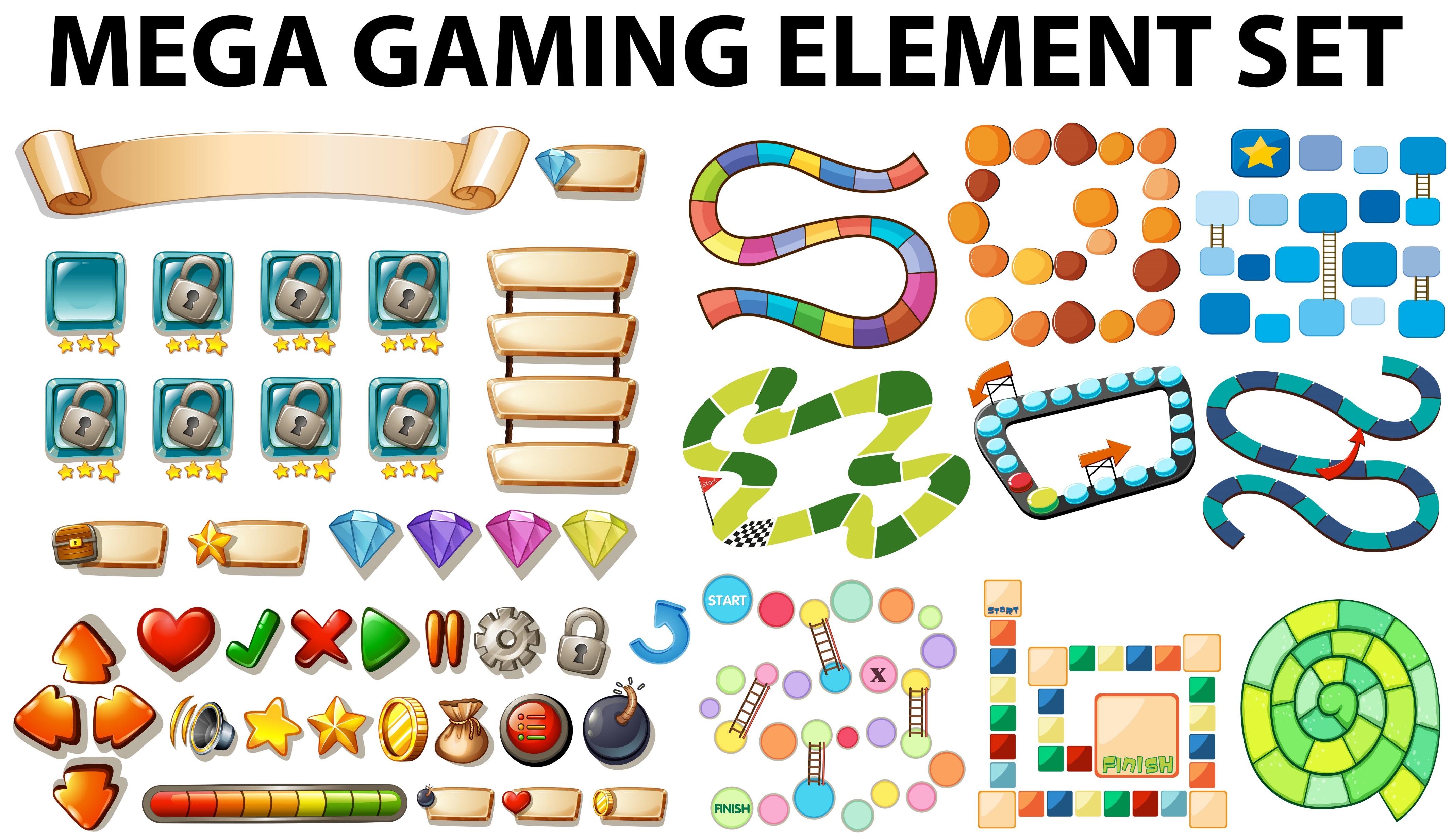 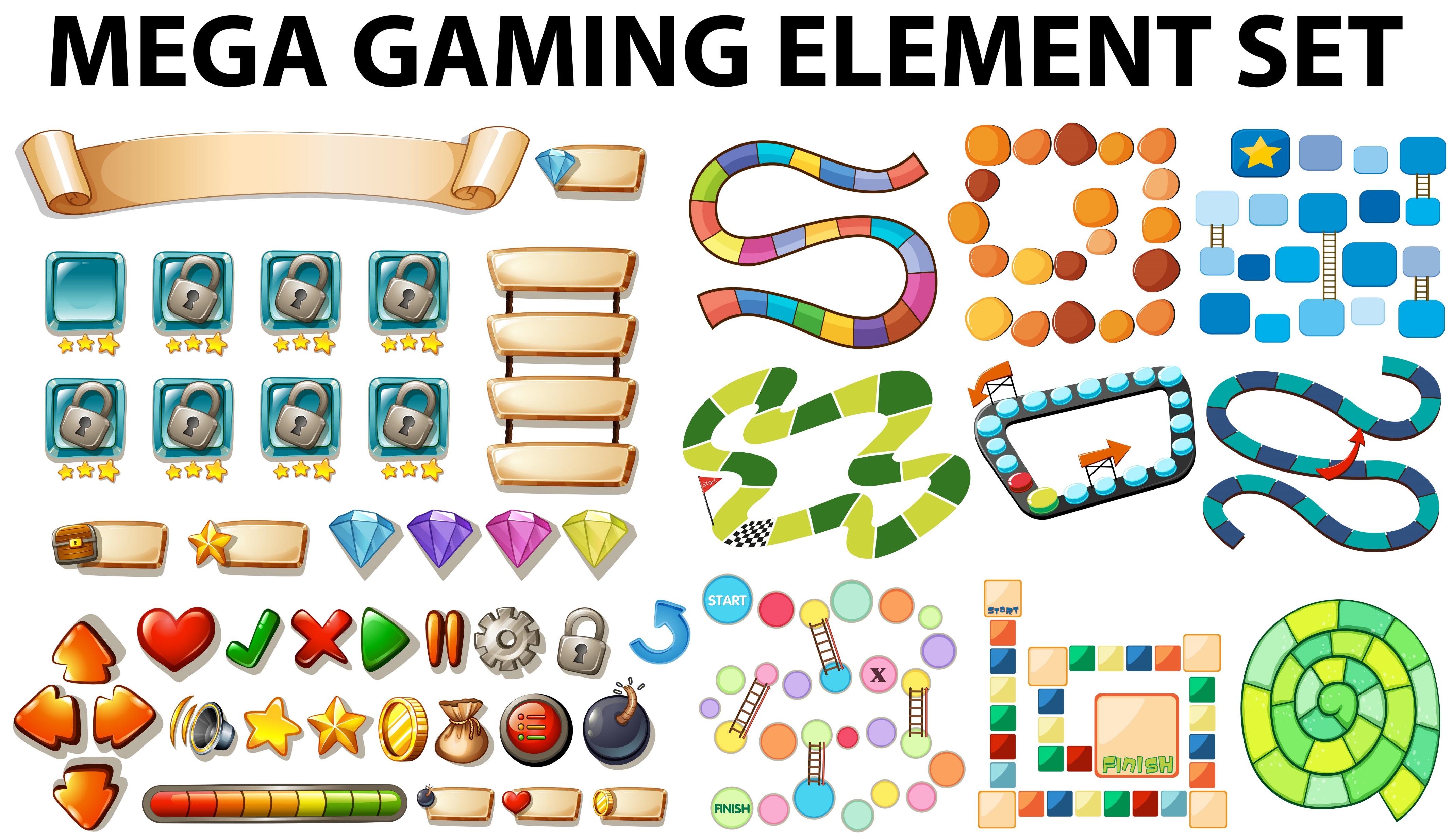 حاول مرة اخرى
نقطة إضافية
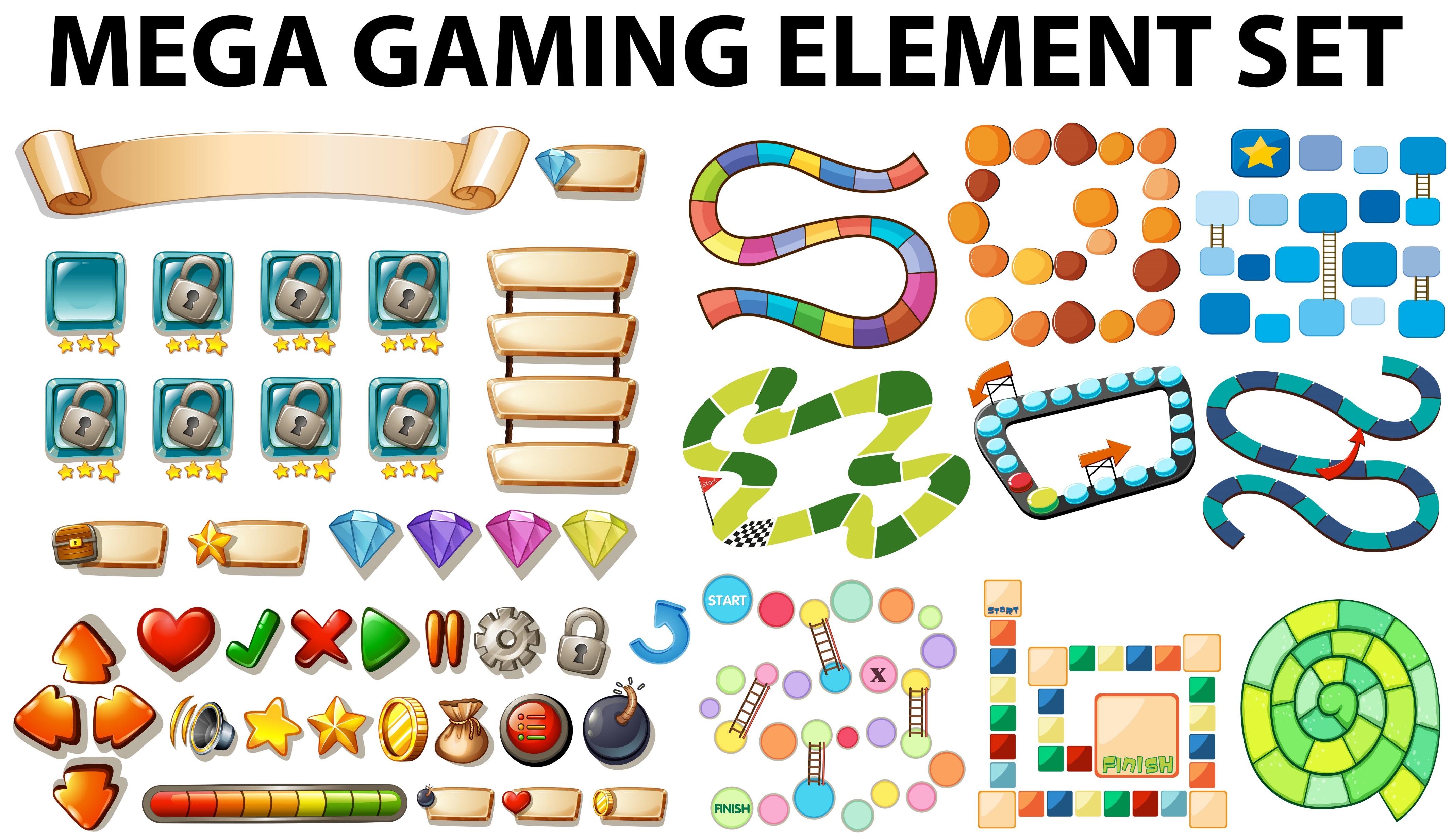 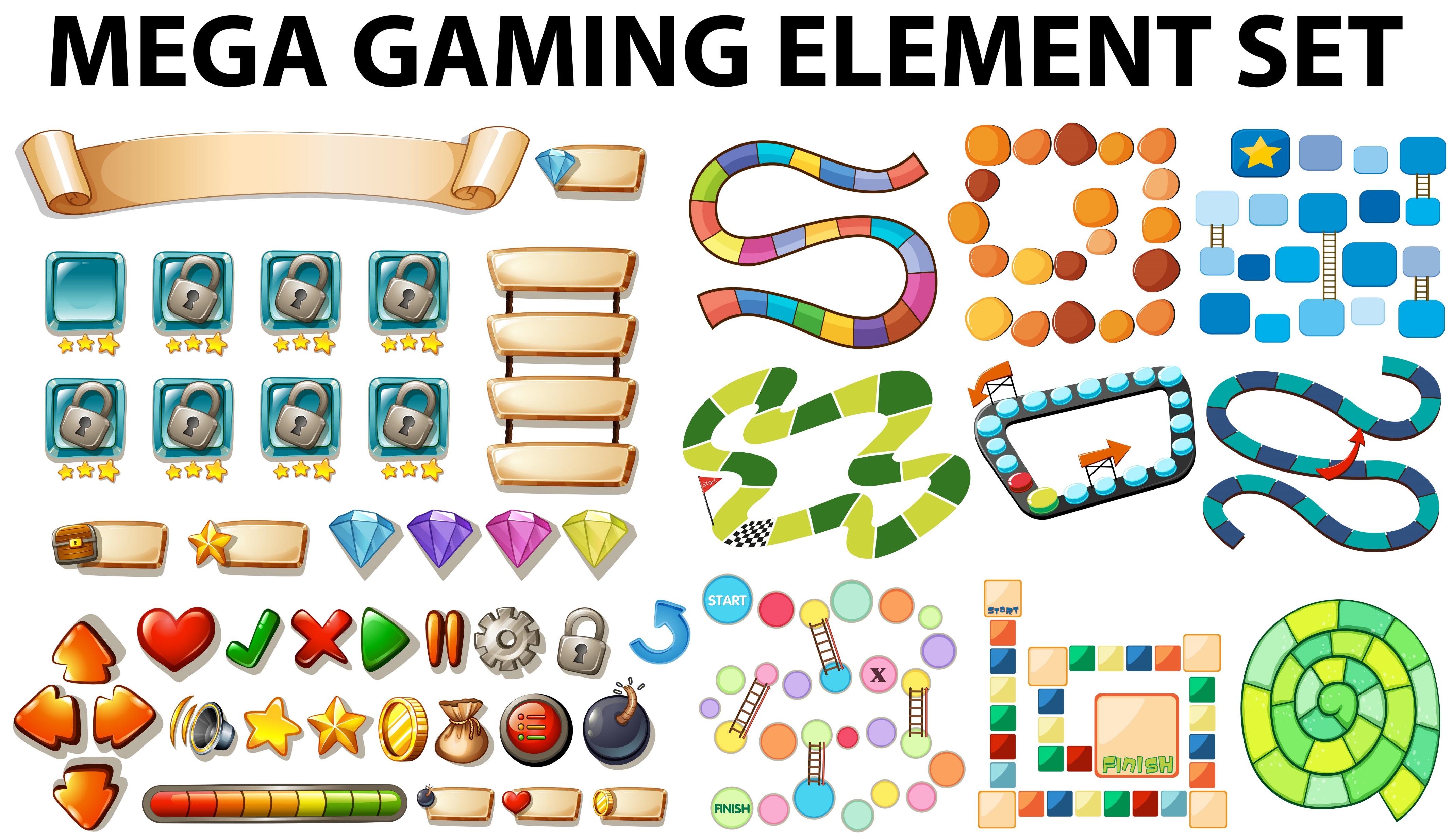 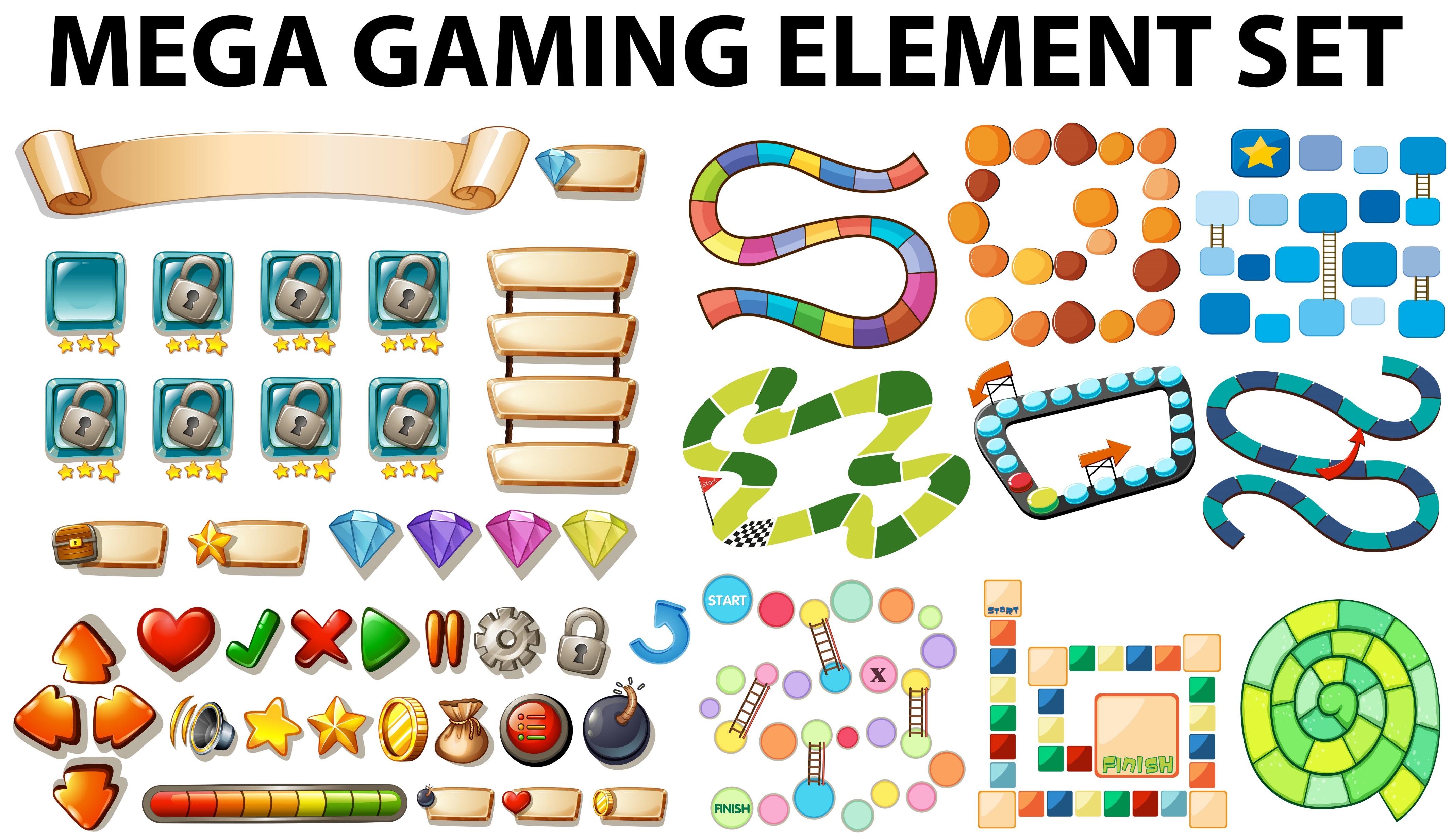 6,4 مقرباً لأقرب عدد صحيح = 6
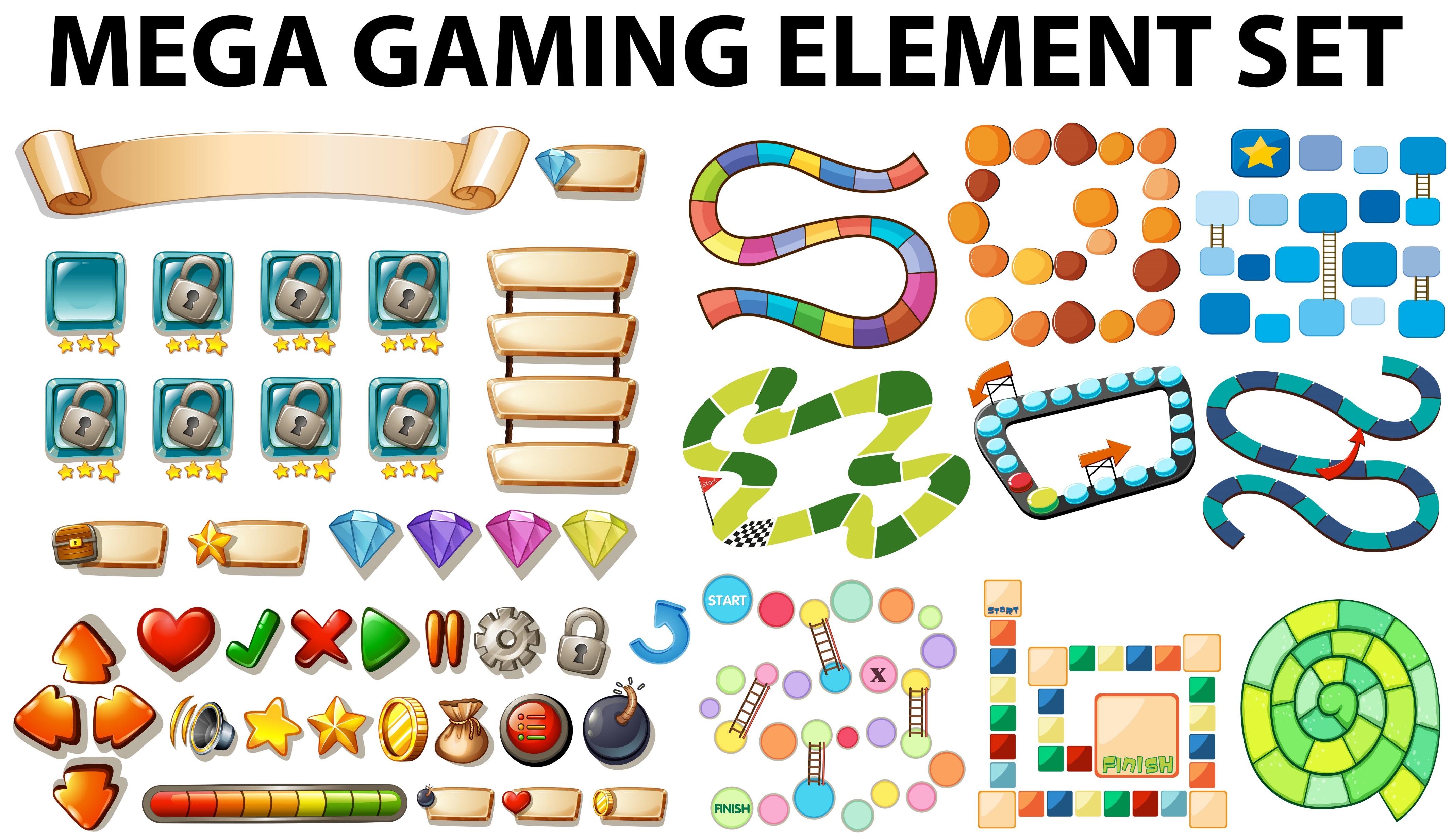 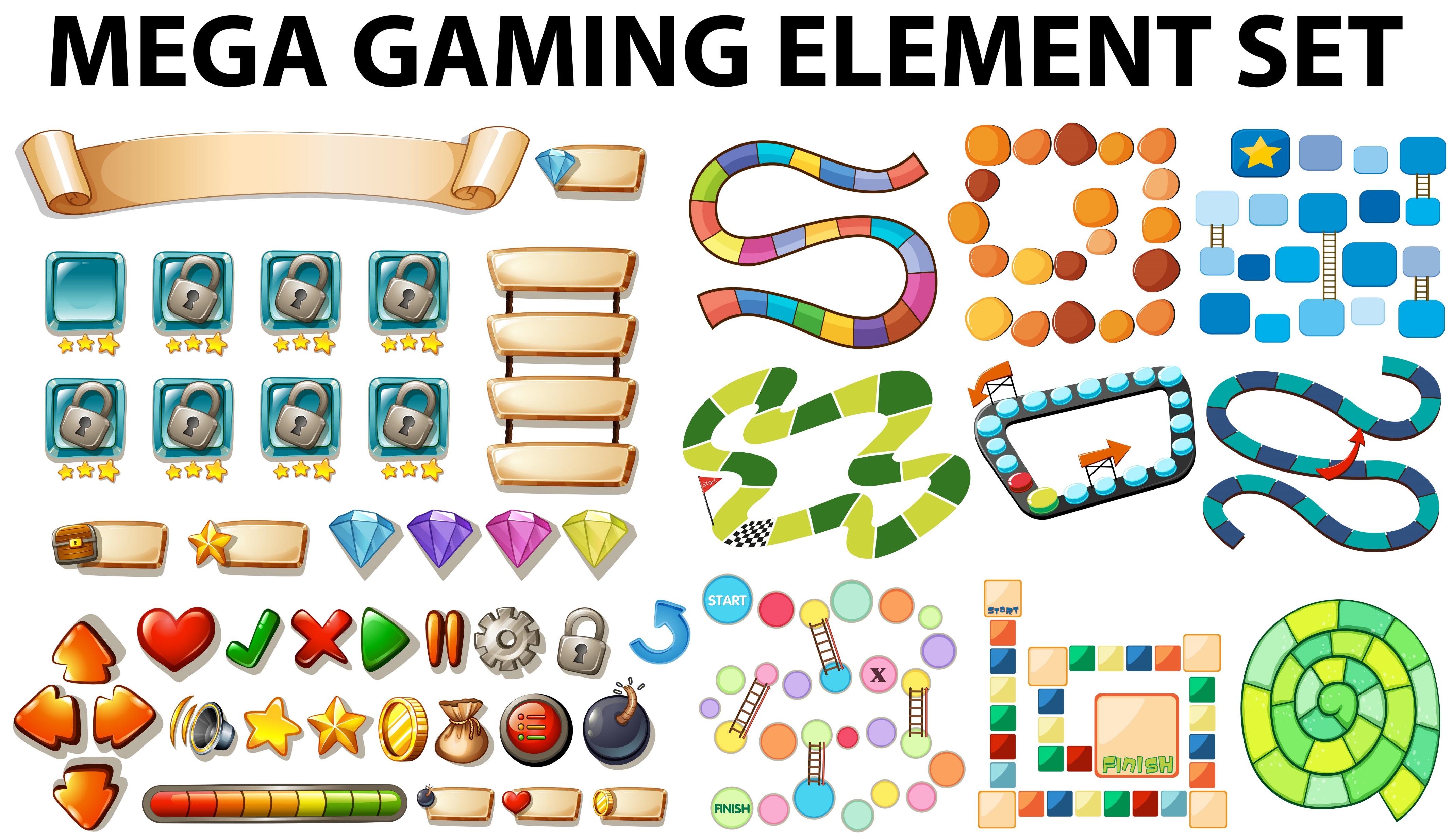 حاول مرة اخرى
نقطة إضافية
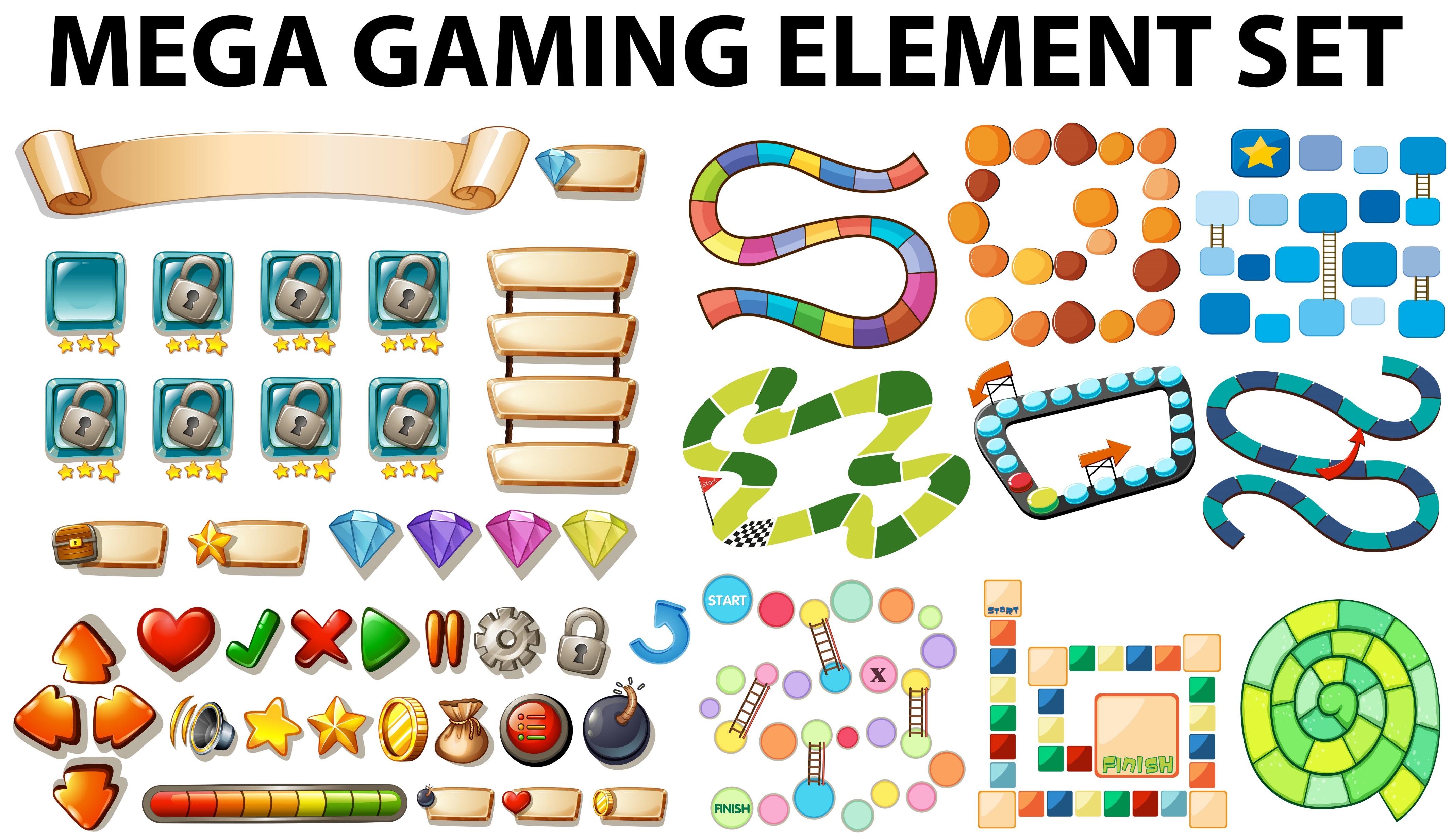 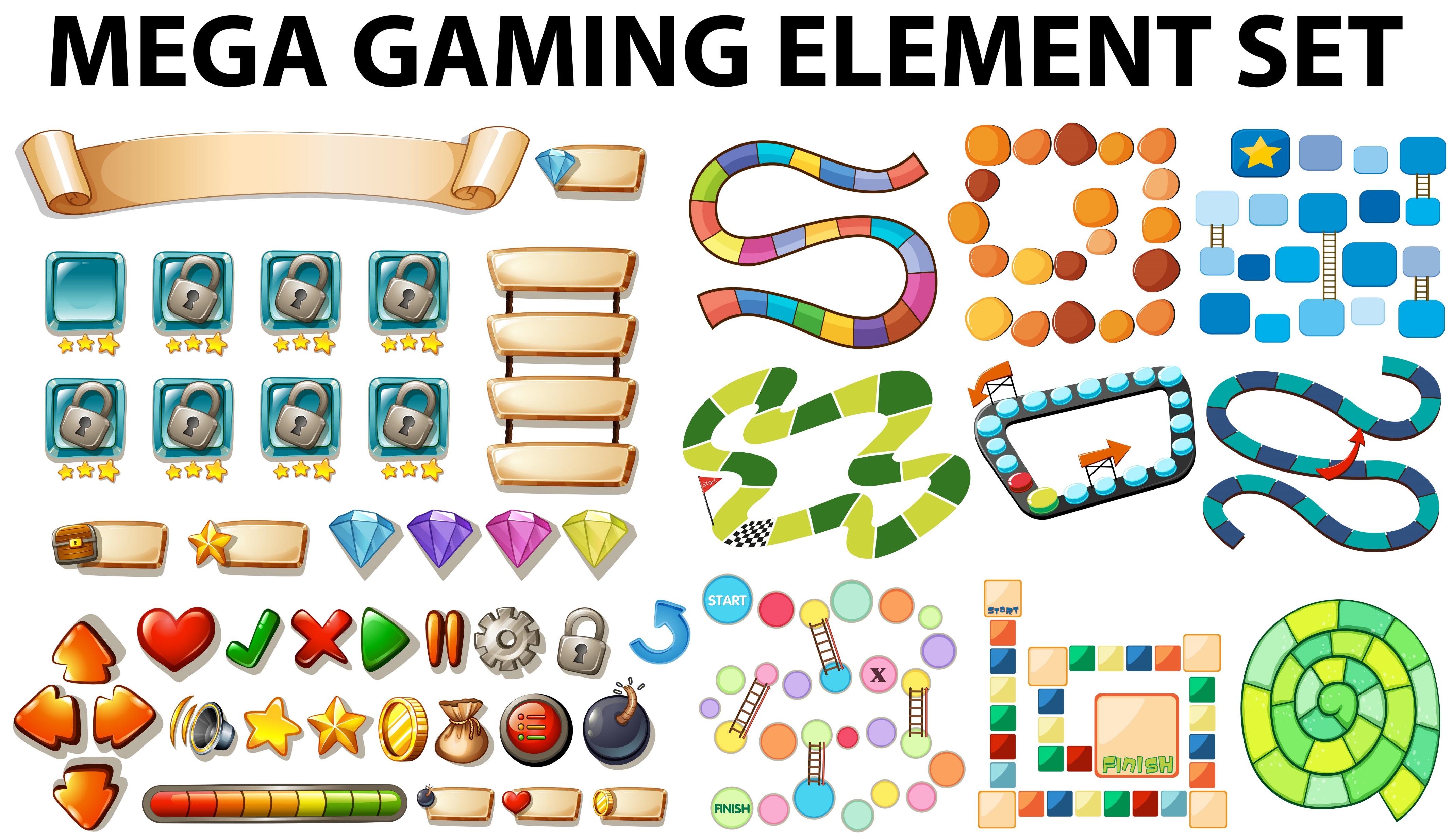 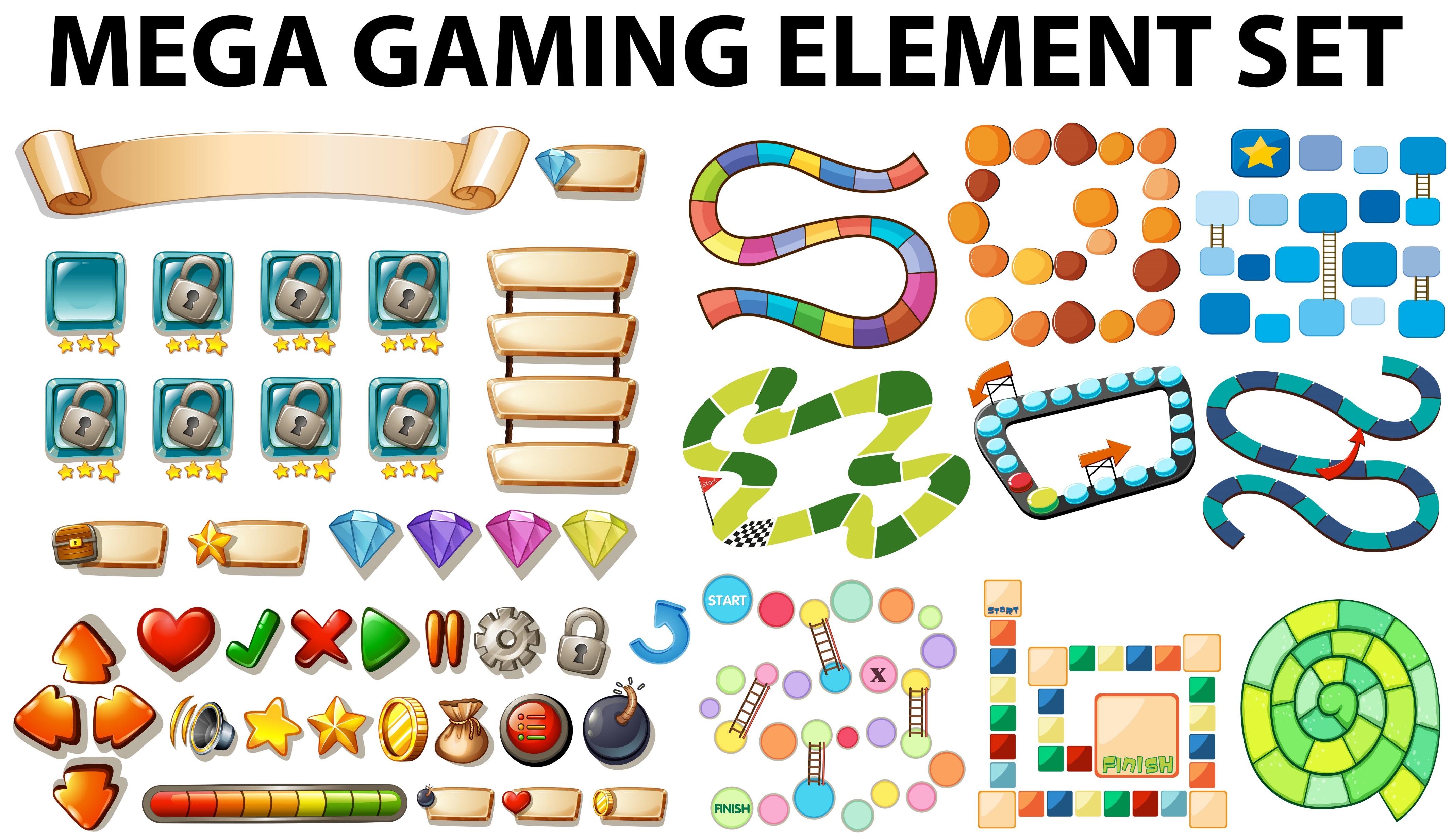 2,8 مقرباً لأقرب عدد صحيح = 2
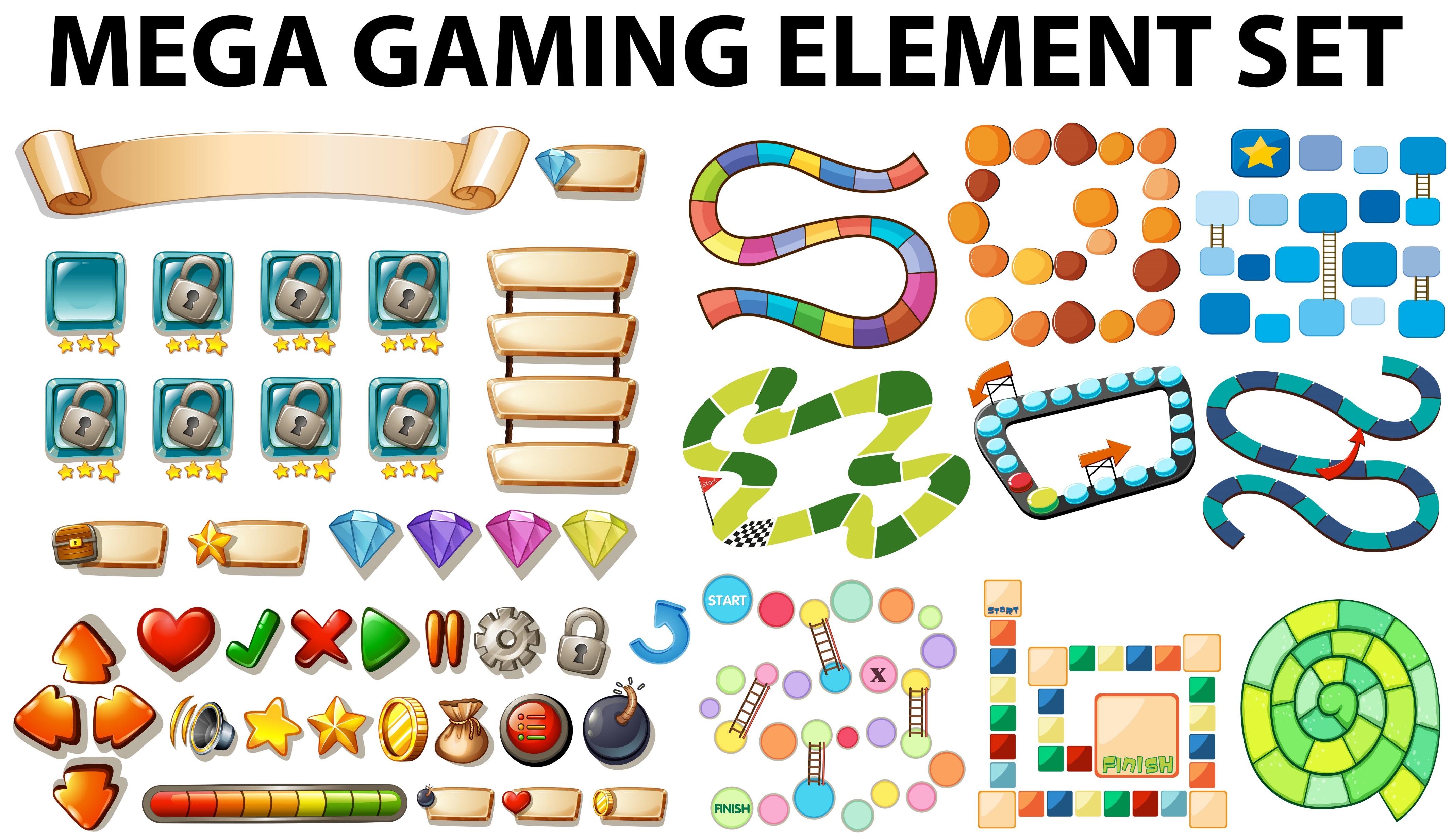 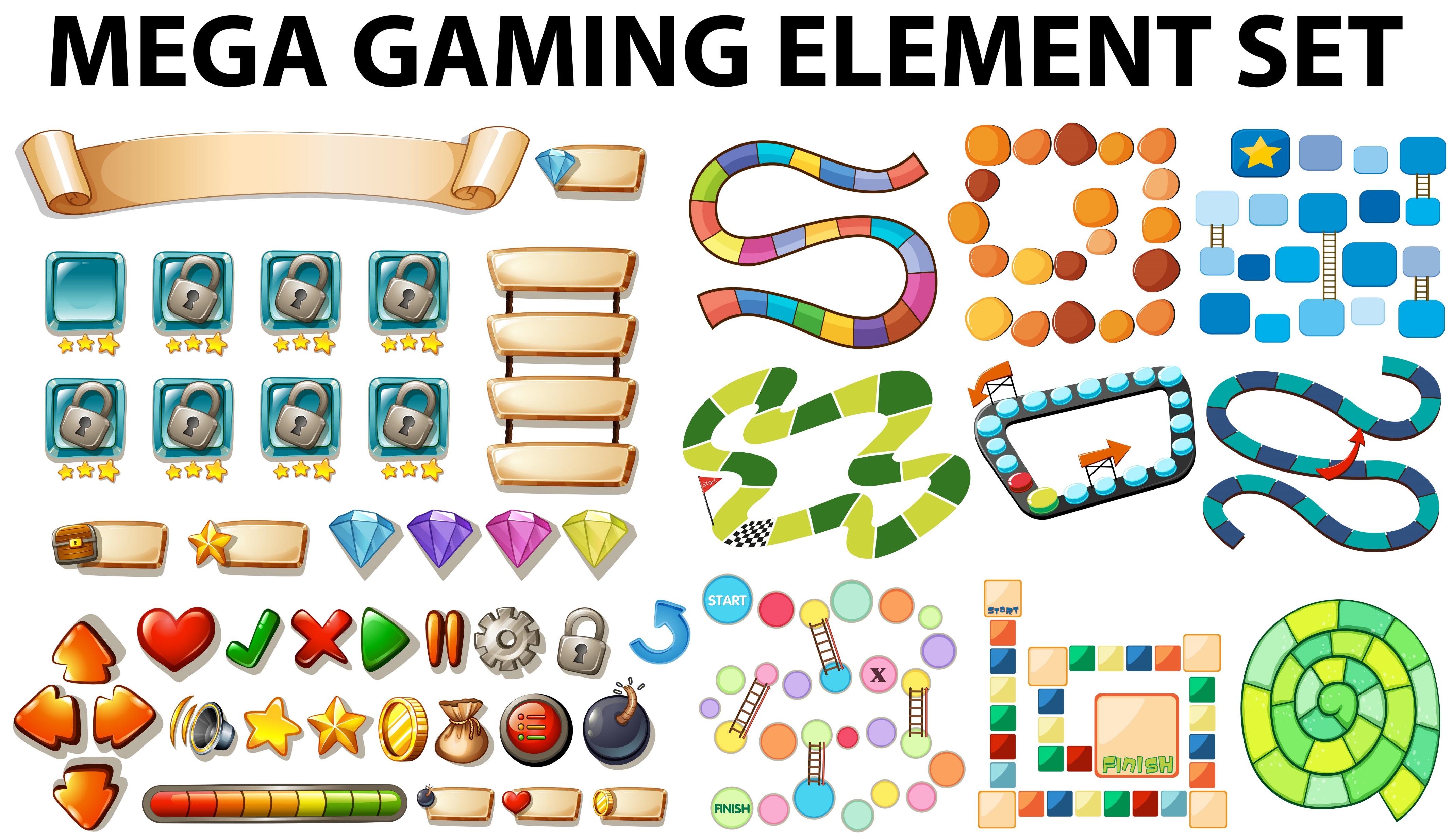 حاول مرة اخرى
نقطة إضافية
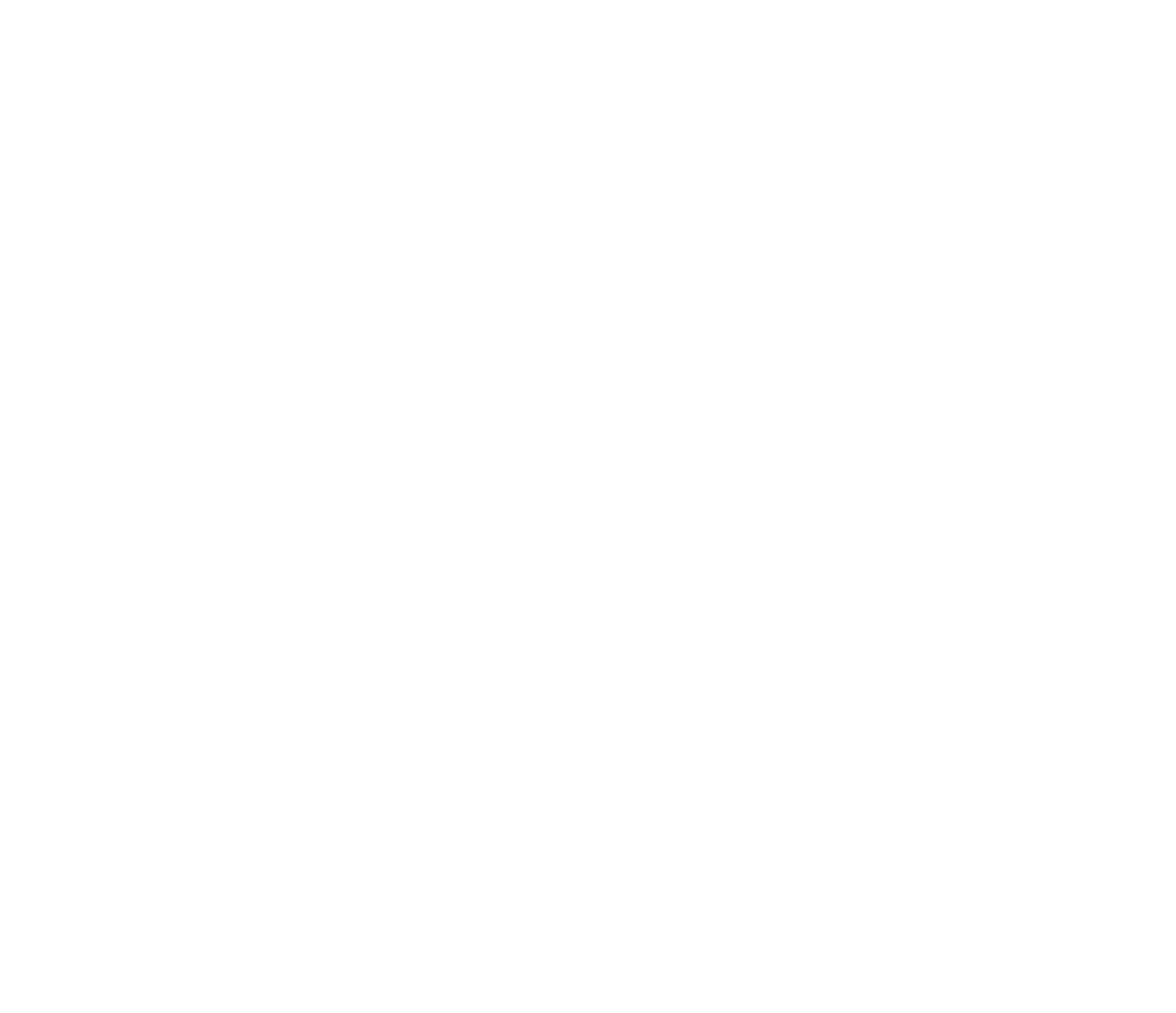 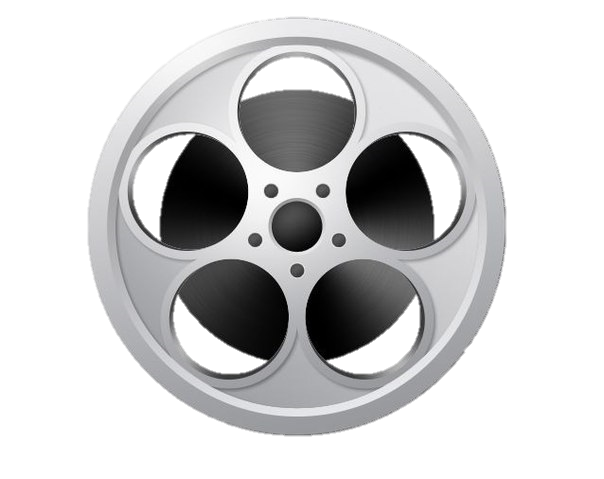 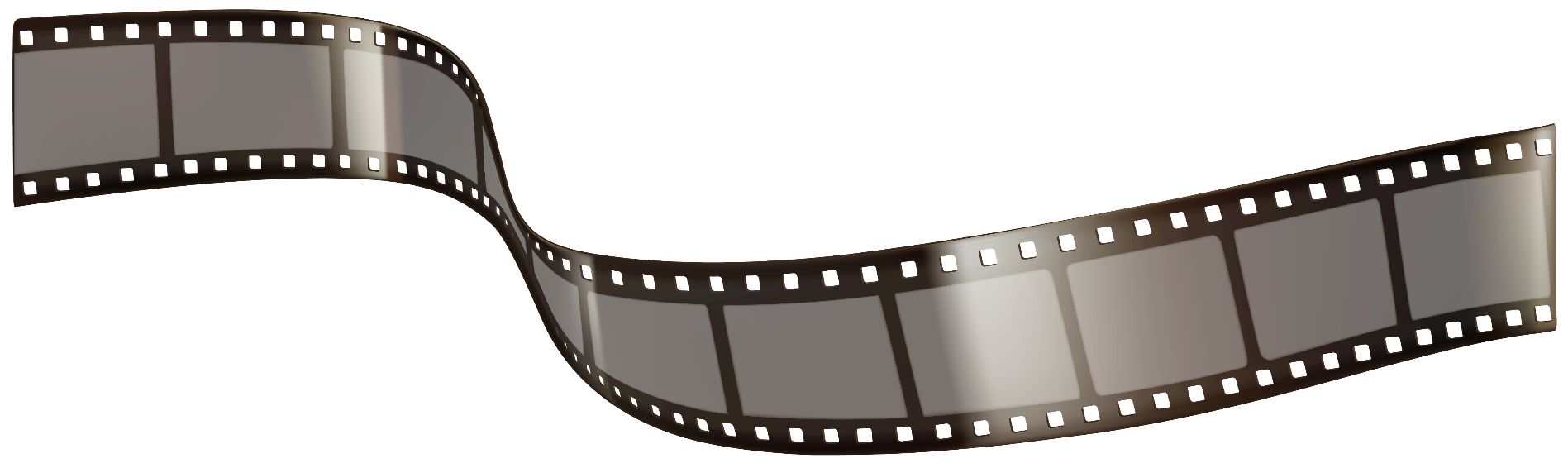 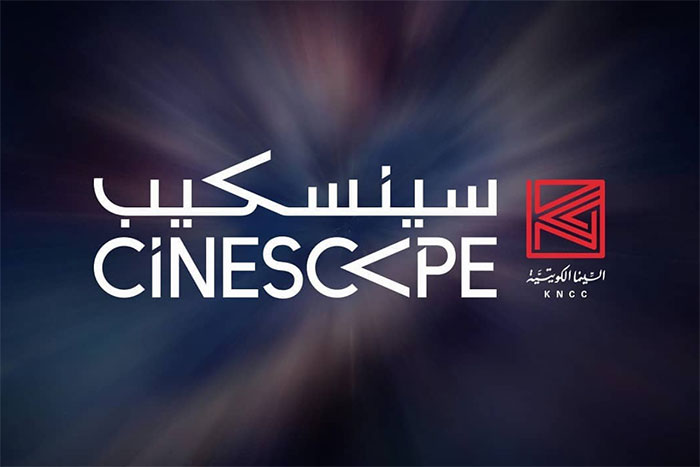 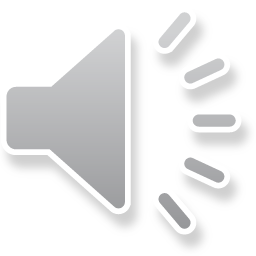 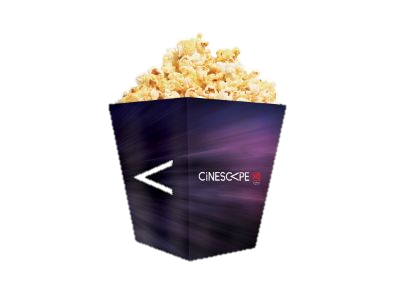 دخول
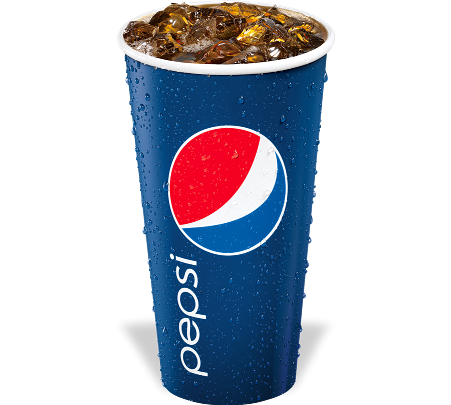 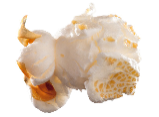 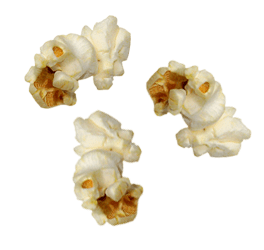 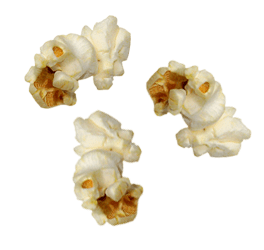 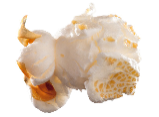 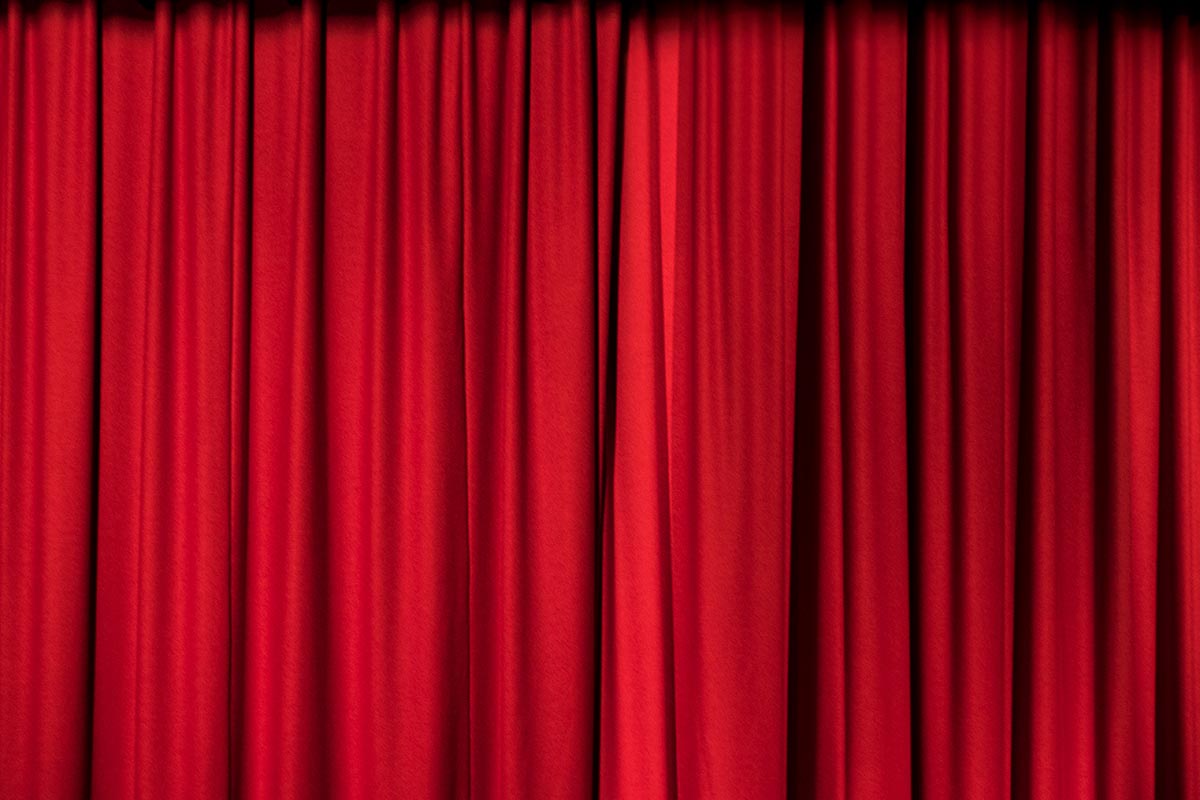 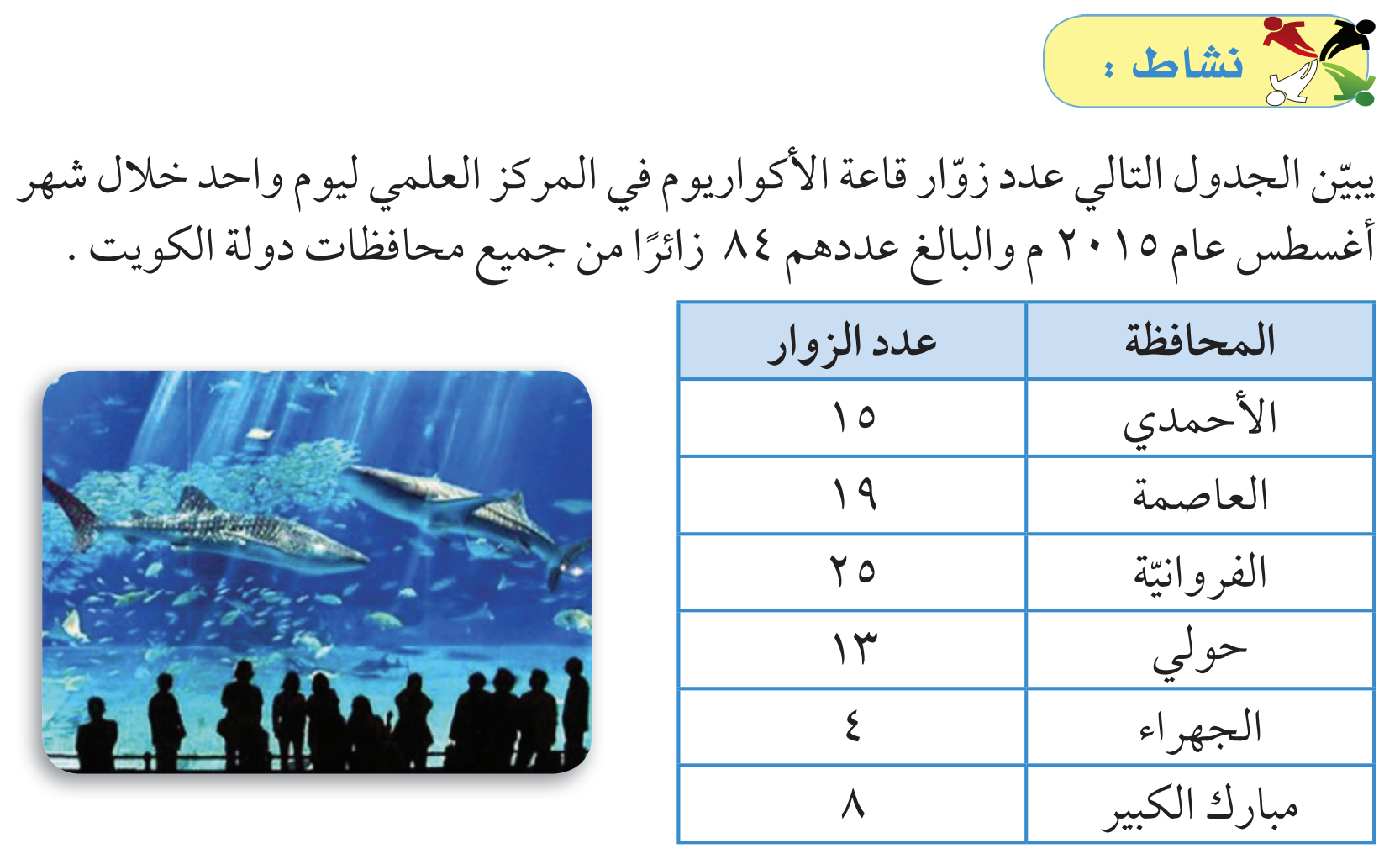 صفحة 210
صفحة 210
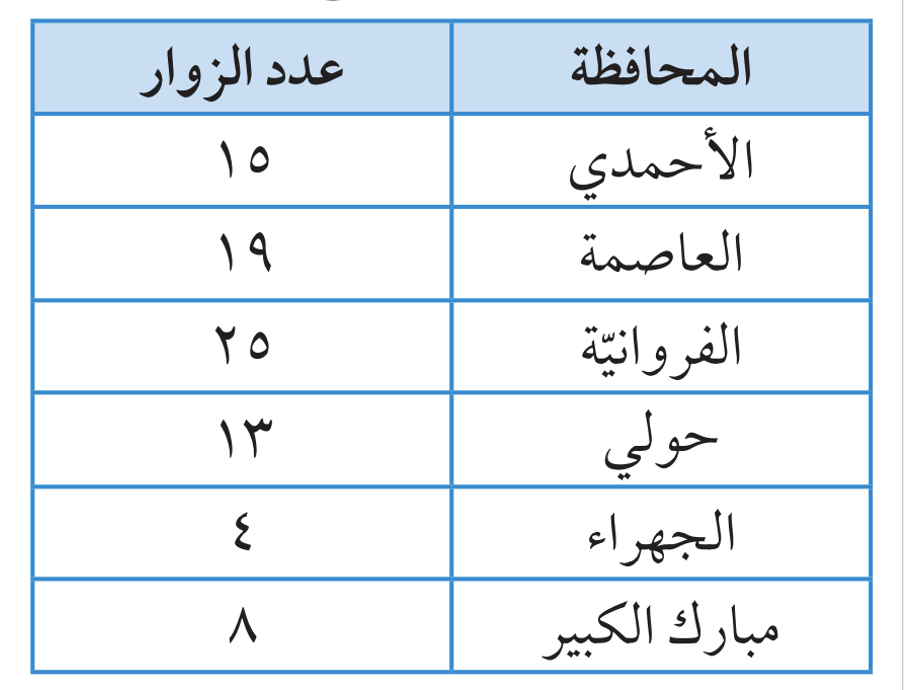 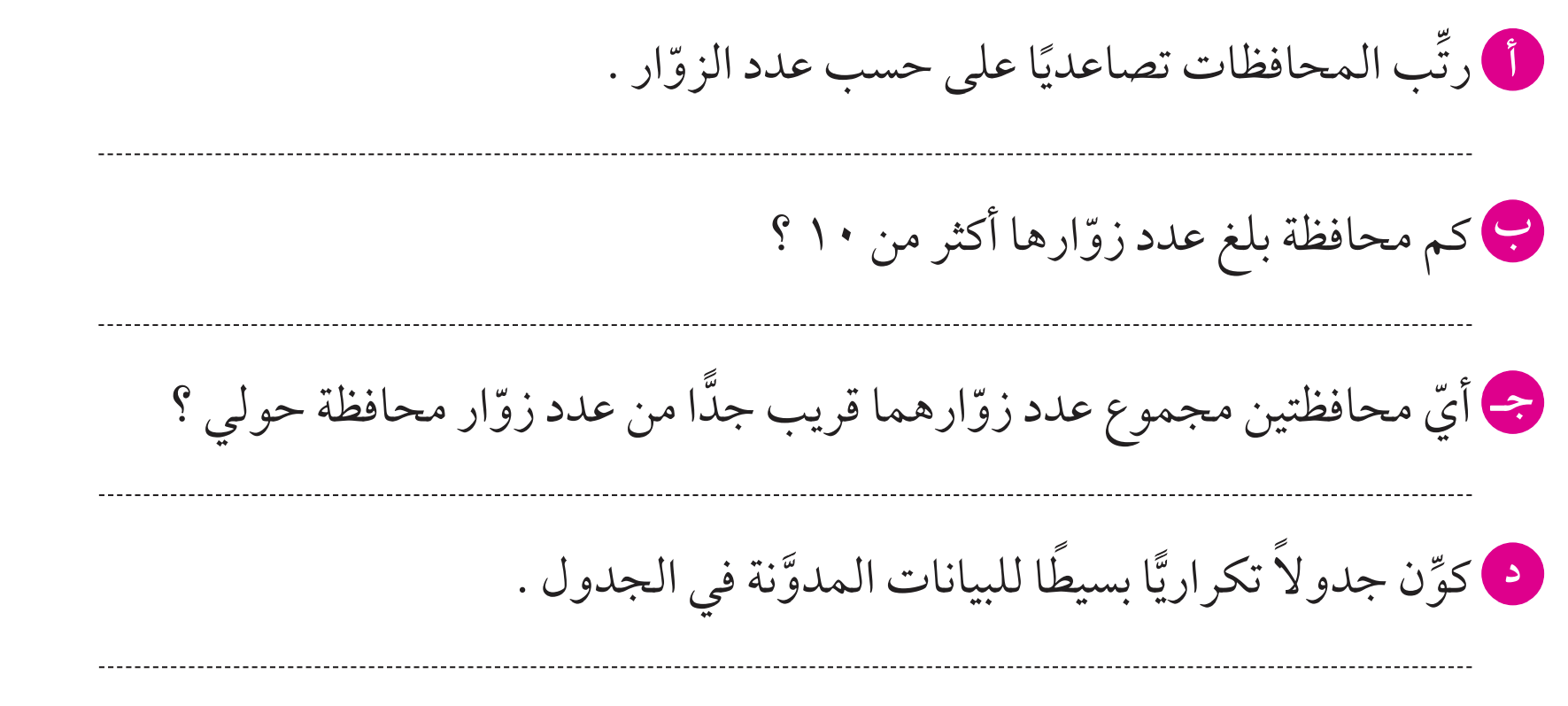 الفروانية
العاصمة،
الأحمدي،
حولي،
الجهراء ،
مبارك الكبير ،
حولي)
الفروانية،
( الأحمدي ،
العاصمة،
4 محافظات
الجهراء و مبارك الكبير
( 4 + 8 = 12 )
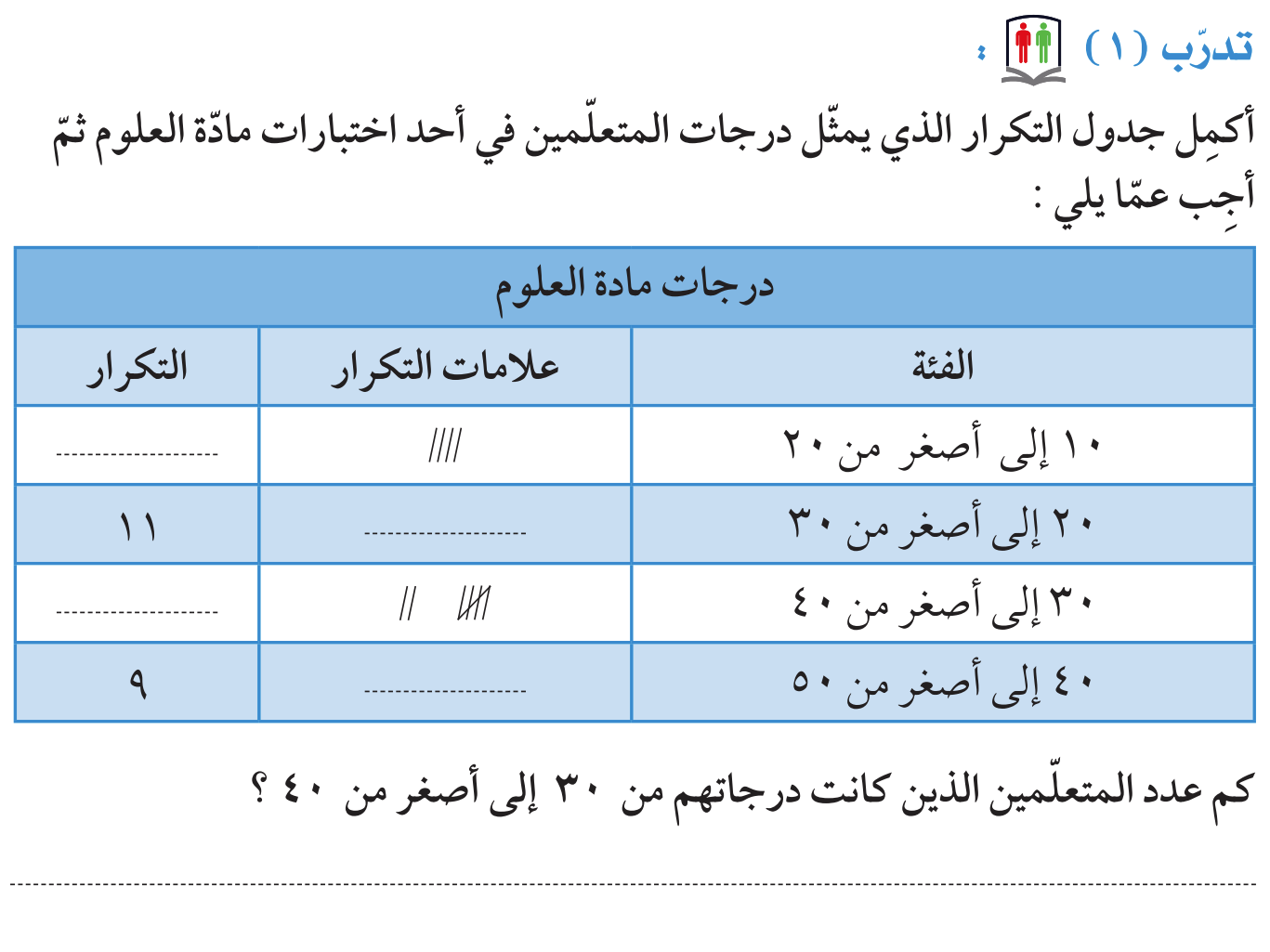 صفحة 211
4
7
متعلمين
7
صفحة 211
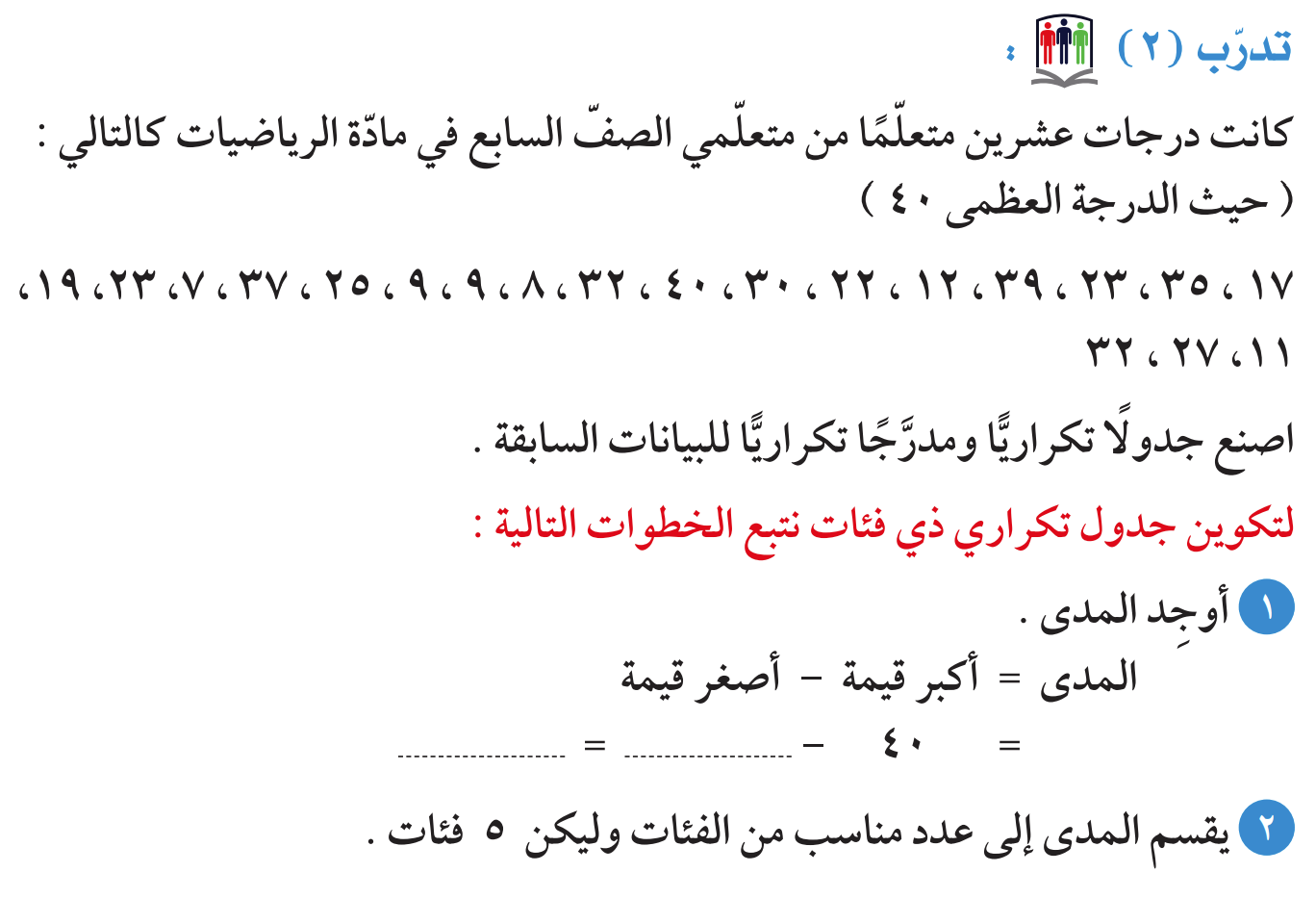 8
32
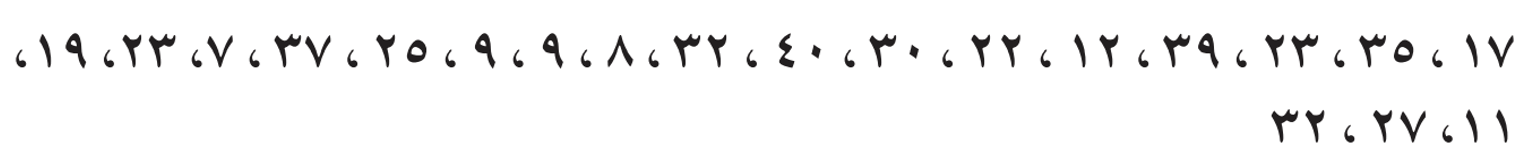 صفحة 211
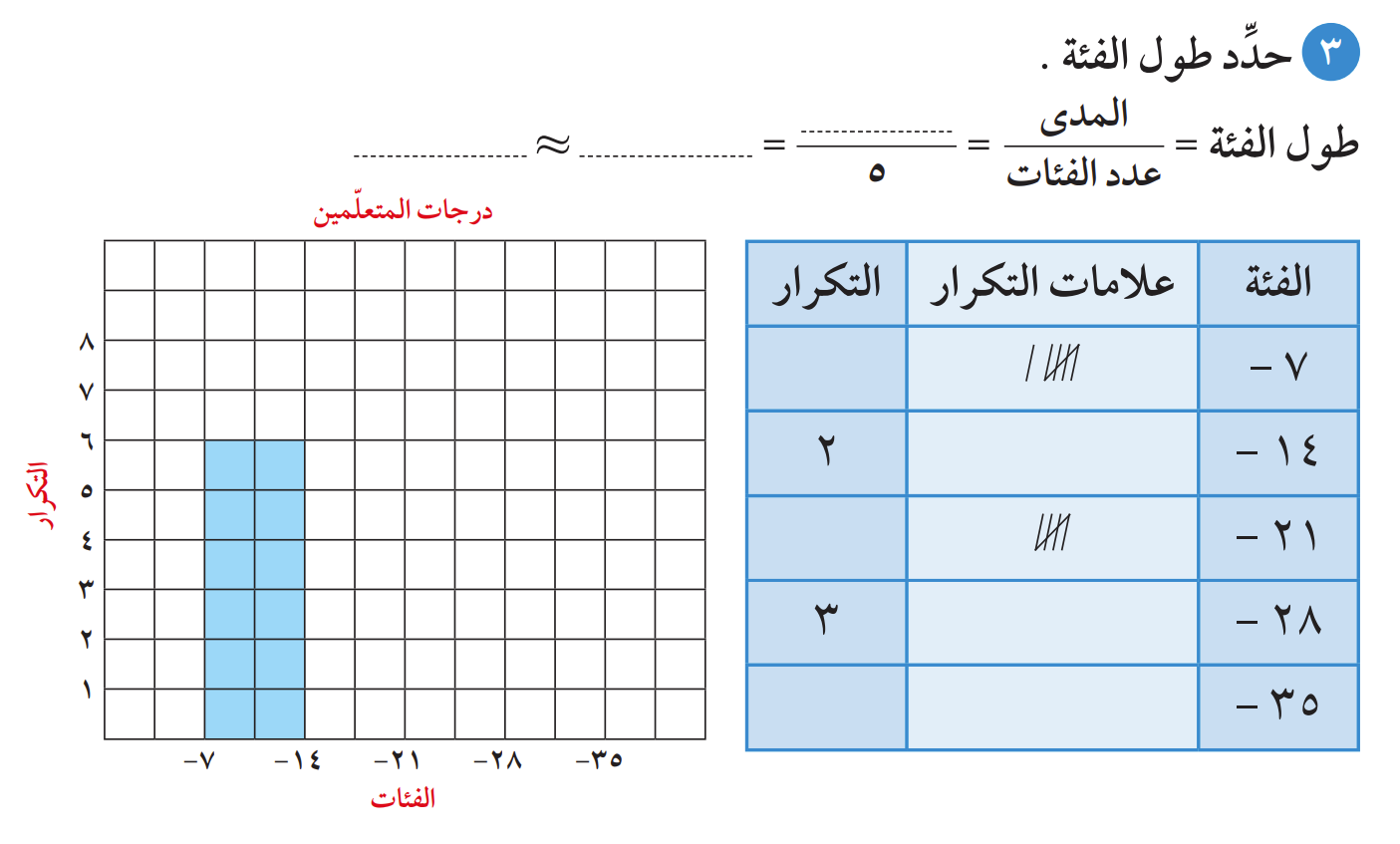 32
6
6,4
6
5
4
-
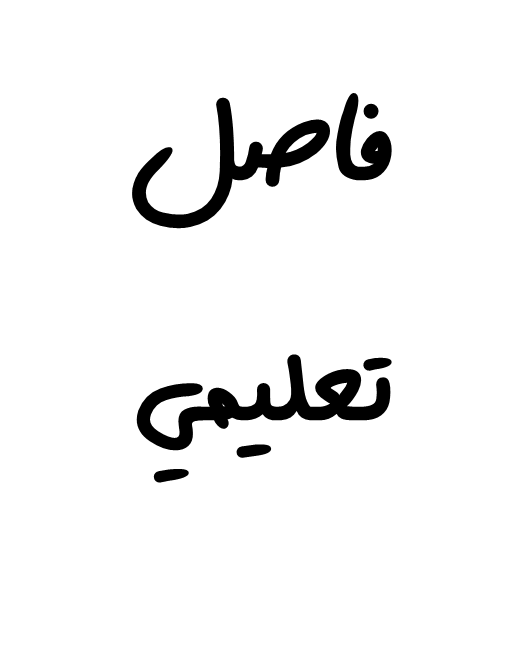 أي من الخيارات التالية توضح شكل الهرم من الأعلى ؟
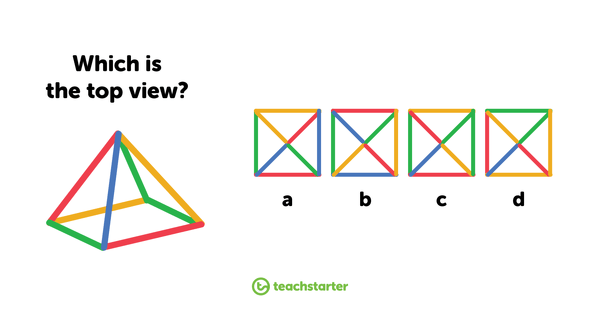 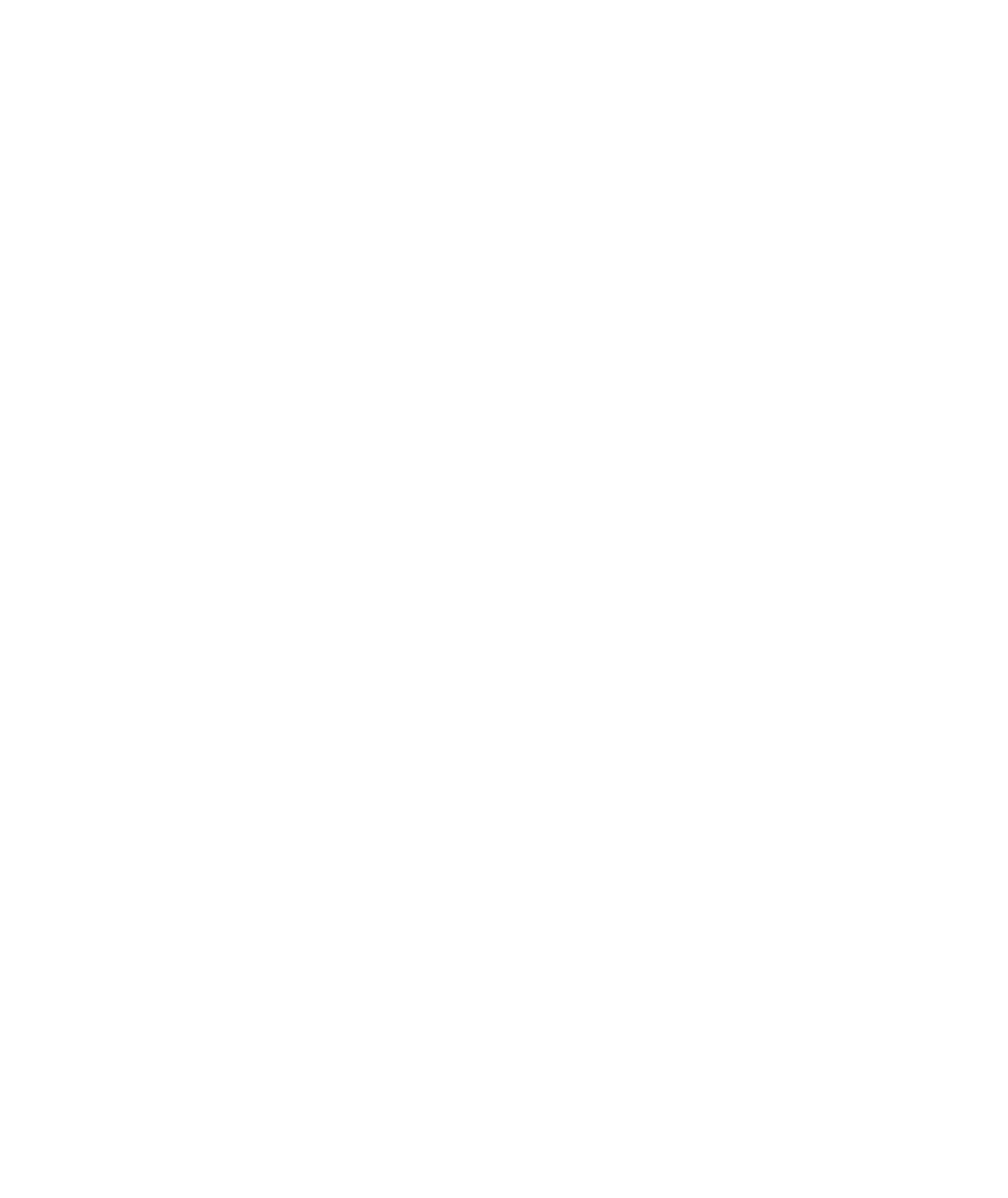 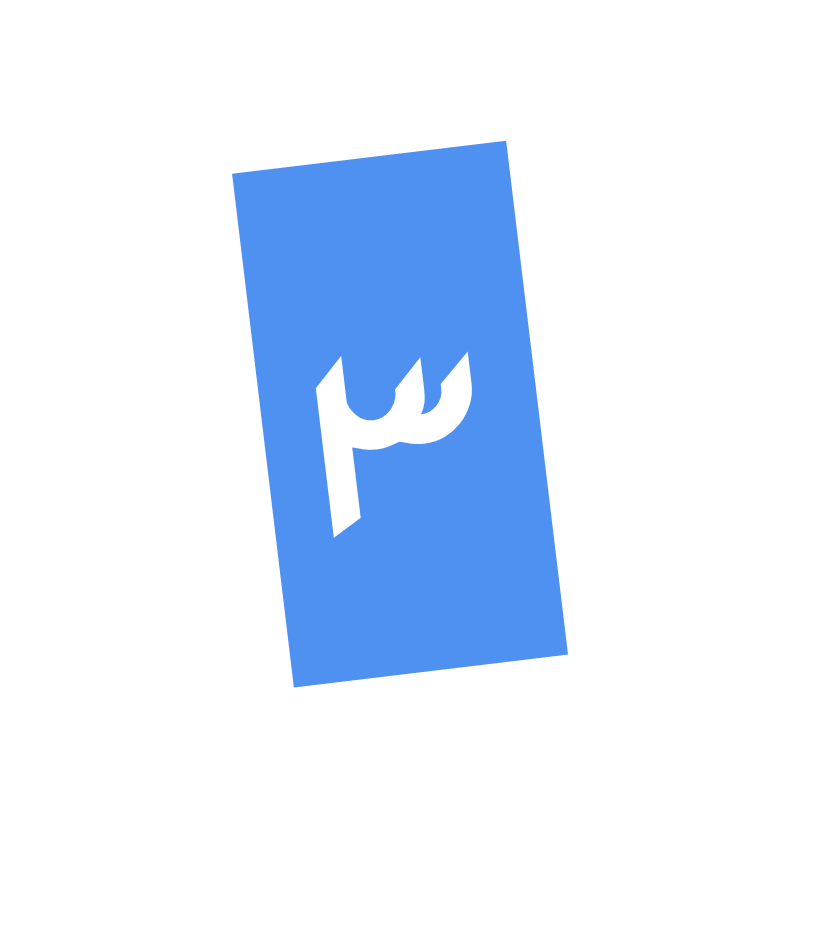 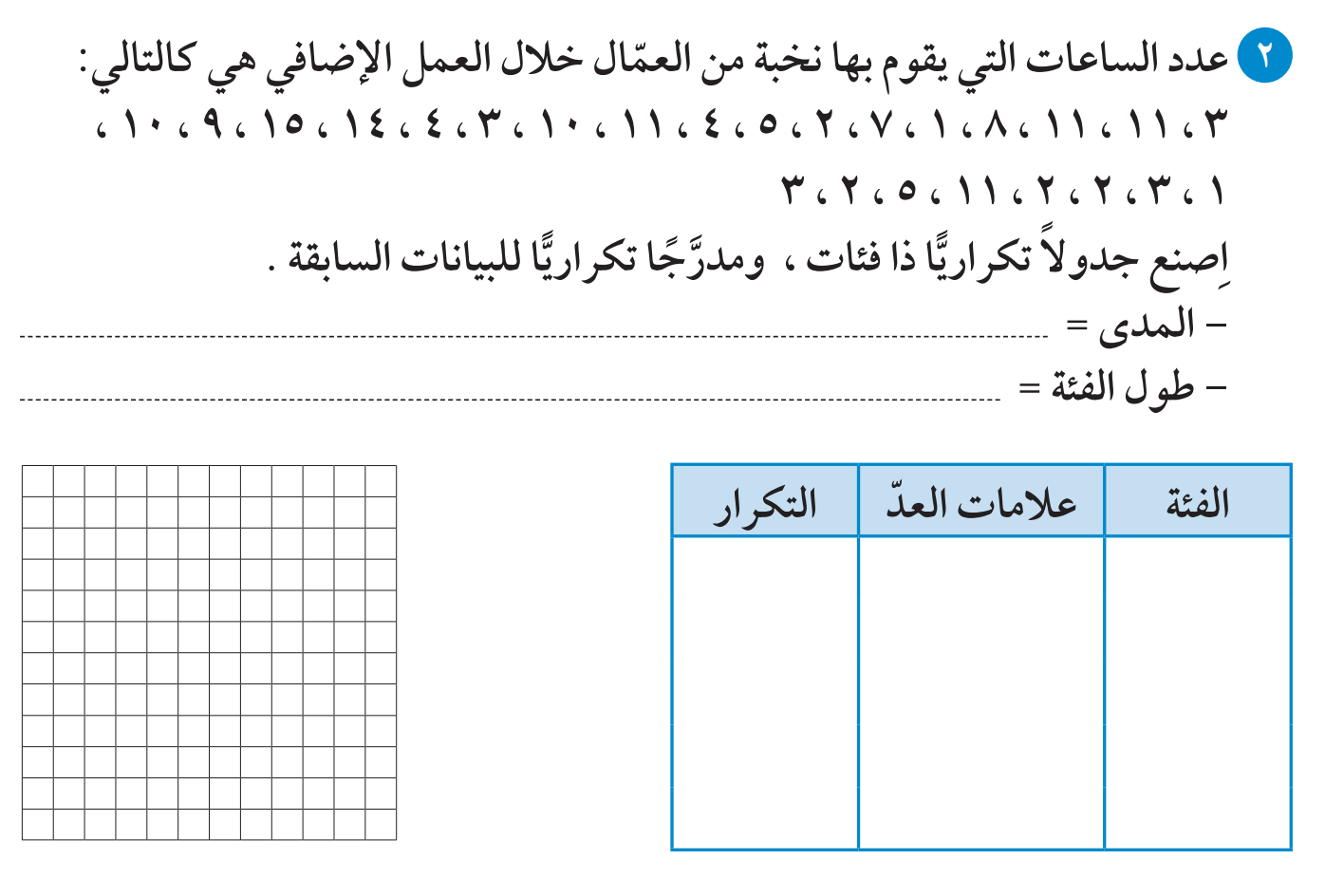 صفحة 213
14
15 -- 1 = 14
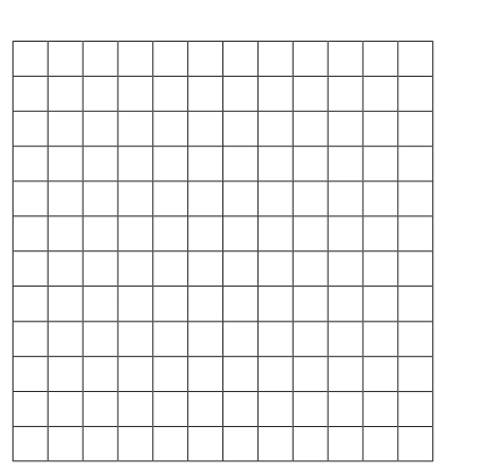 5
=  2,8
≈  3
8
7
0 -
6
6
3 -
5
8
4
6 -
2
3
9 -
2
7
1
12 -
2
0 -
6 -
12 -
9 -
3 -
صفحة 213
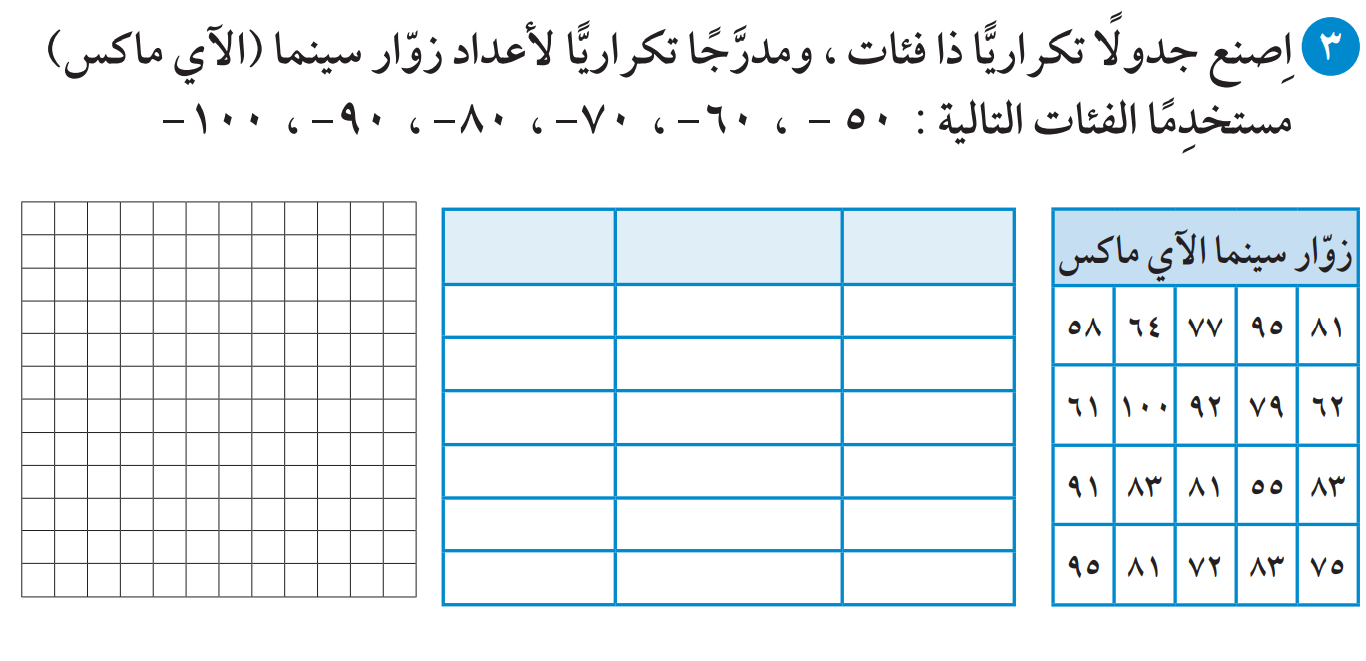 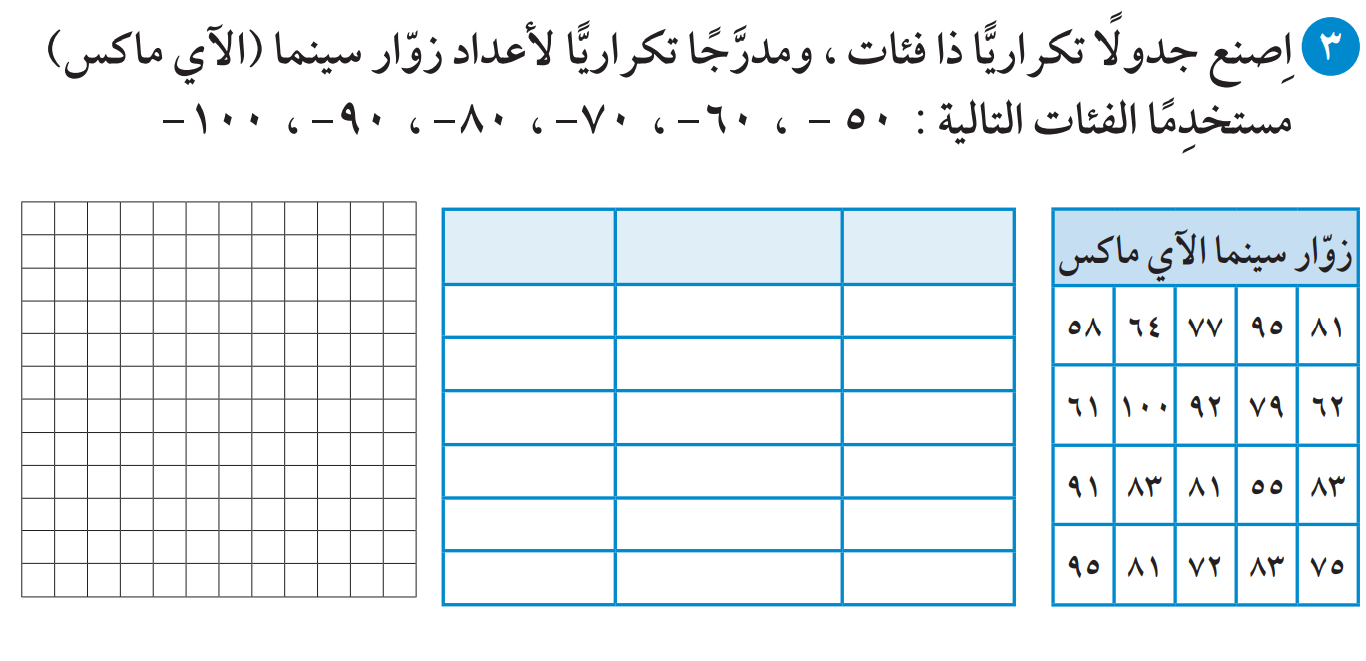 الفئة
التكرار
علامات العد
50 --
2
60 --
3
70 --
4
80 --
6
90 --
4
100 --
1
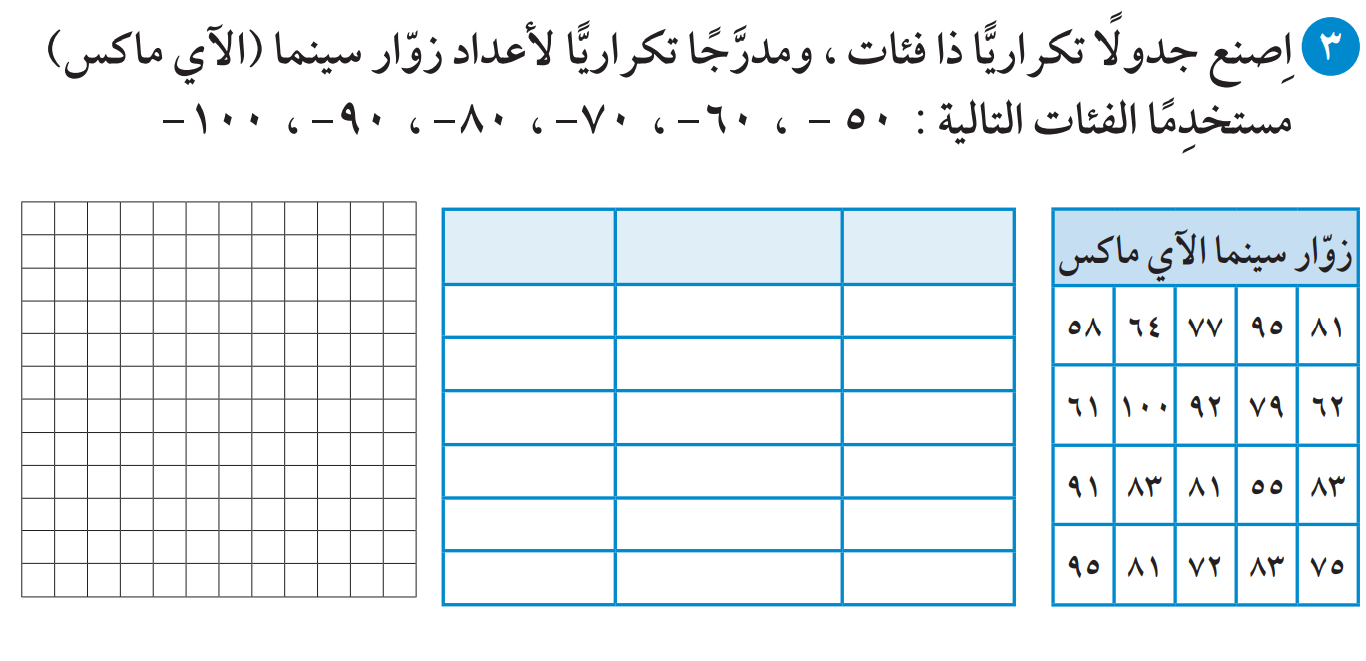 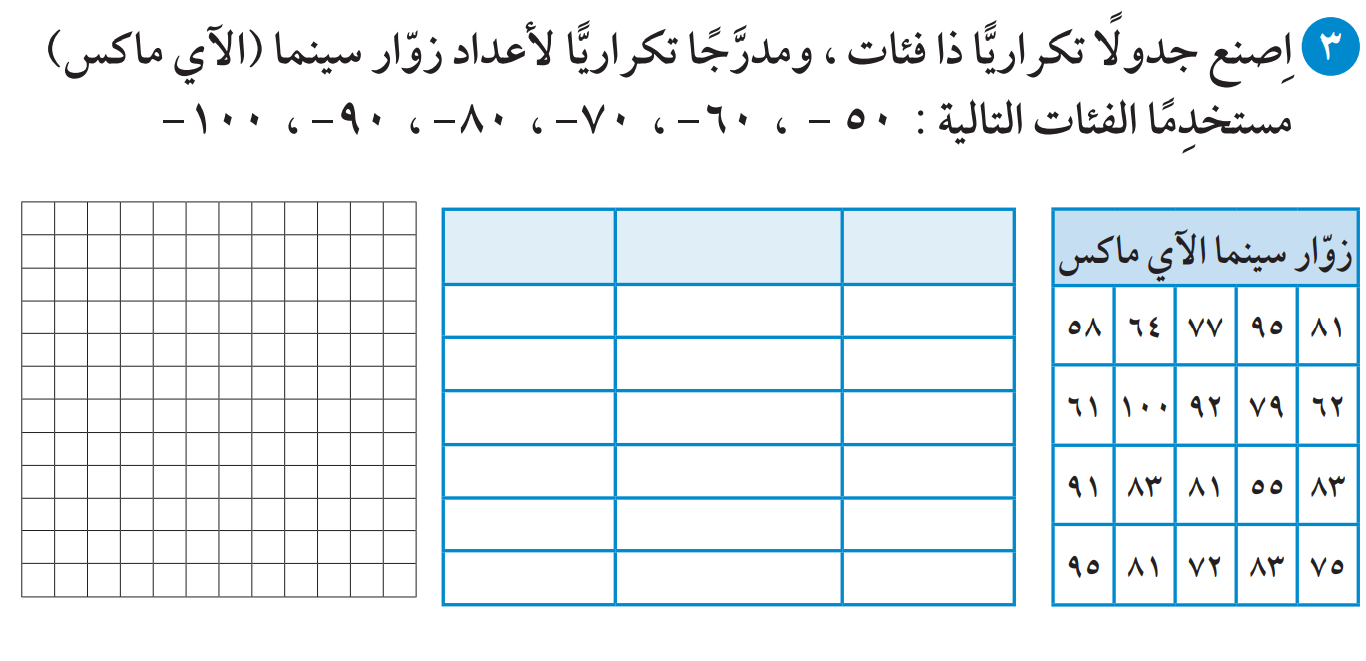 6
التكرار
الفئة
علامات العد
5
50 --
2
3
60 --
4
70 --
4
3
80 --
6
2
90 --
4
1
1
100 --
70 -
100 -
80 -
50 -
60 -
90 -
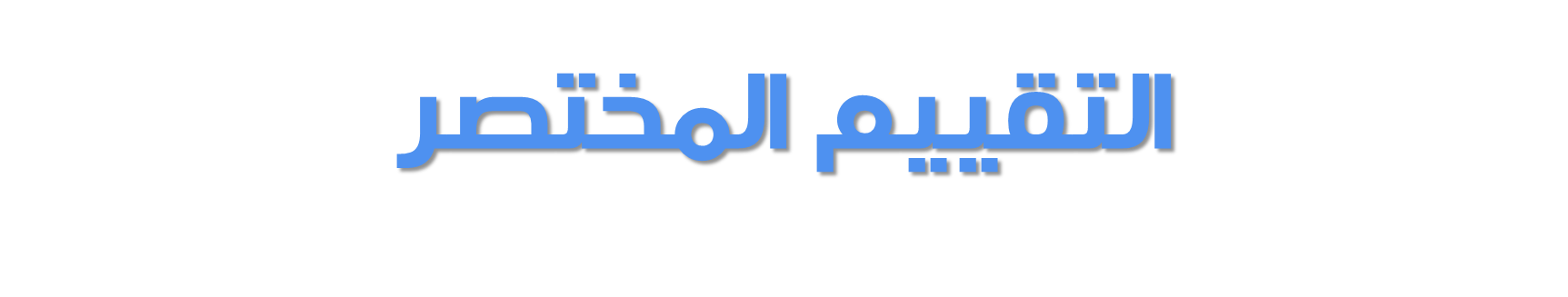 صفحة 229
ظللي (أ) إذا كانت العبارة صحيحة و (ب) إذا كانت خاطئة :
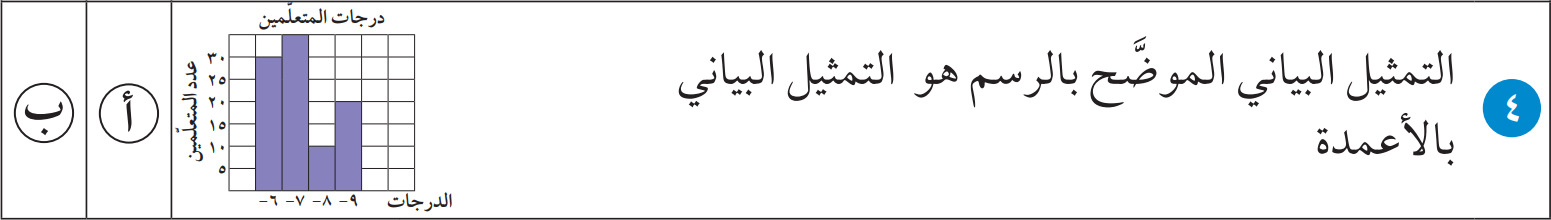 ماذا تعلمنا اليوم ؟